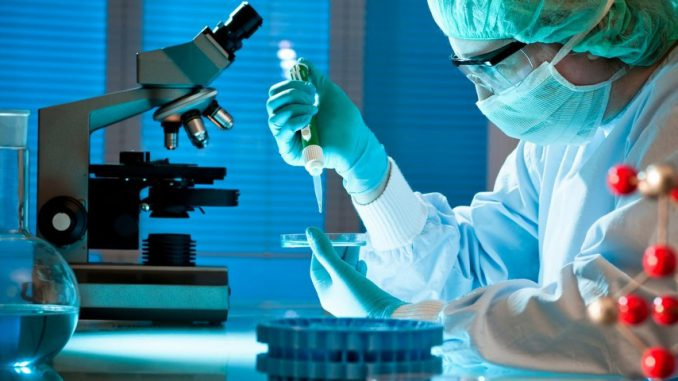 BİYOTEKNOLOJİ
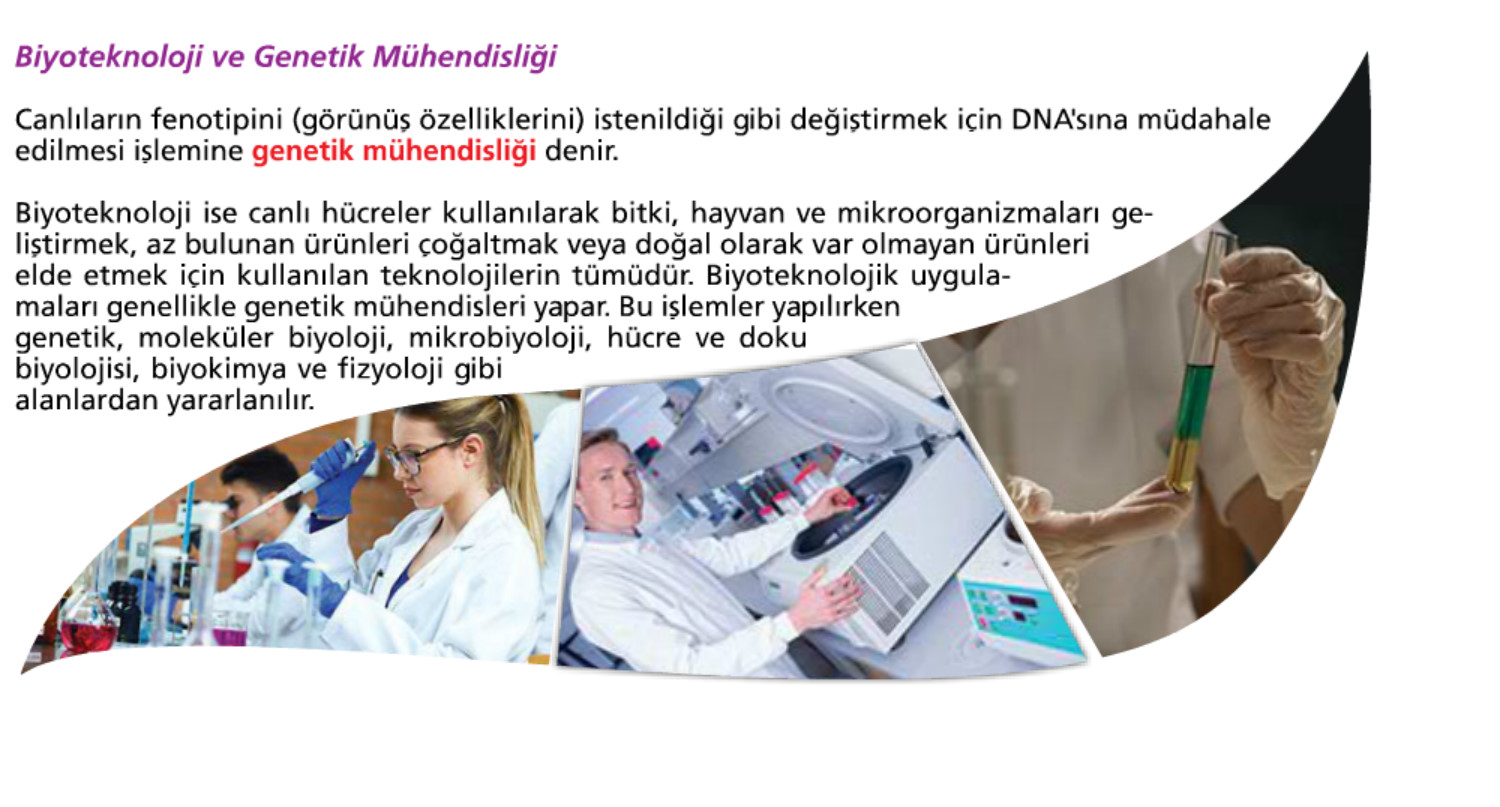 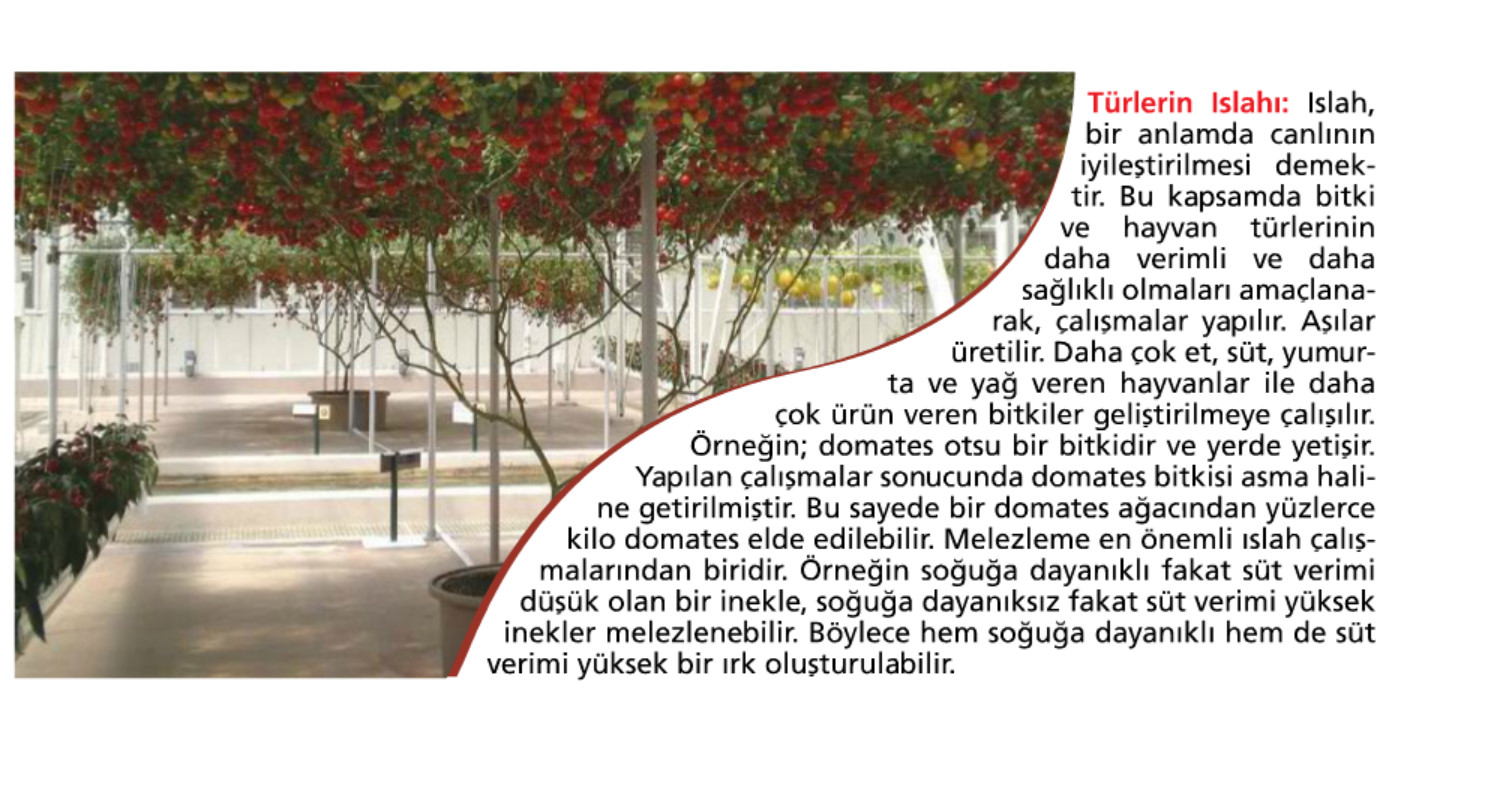 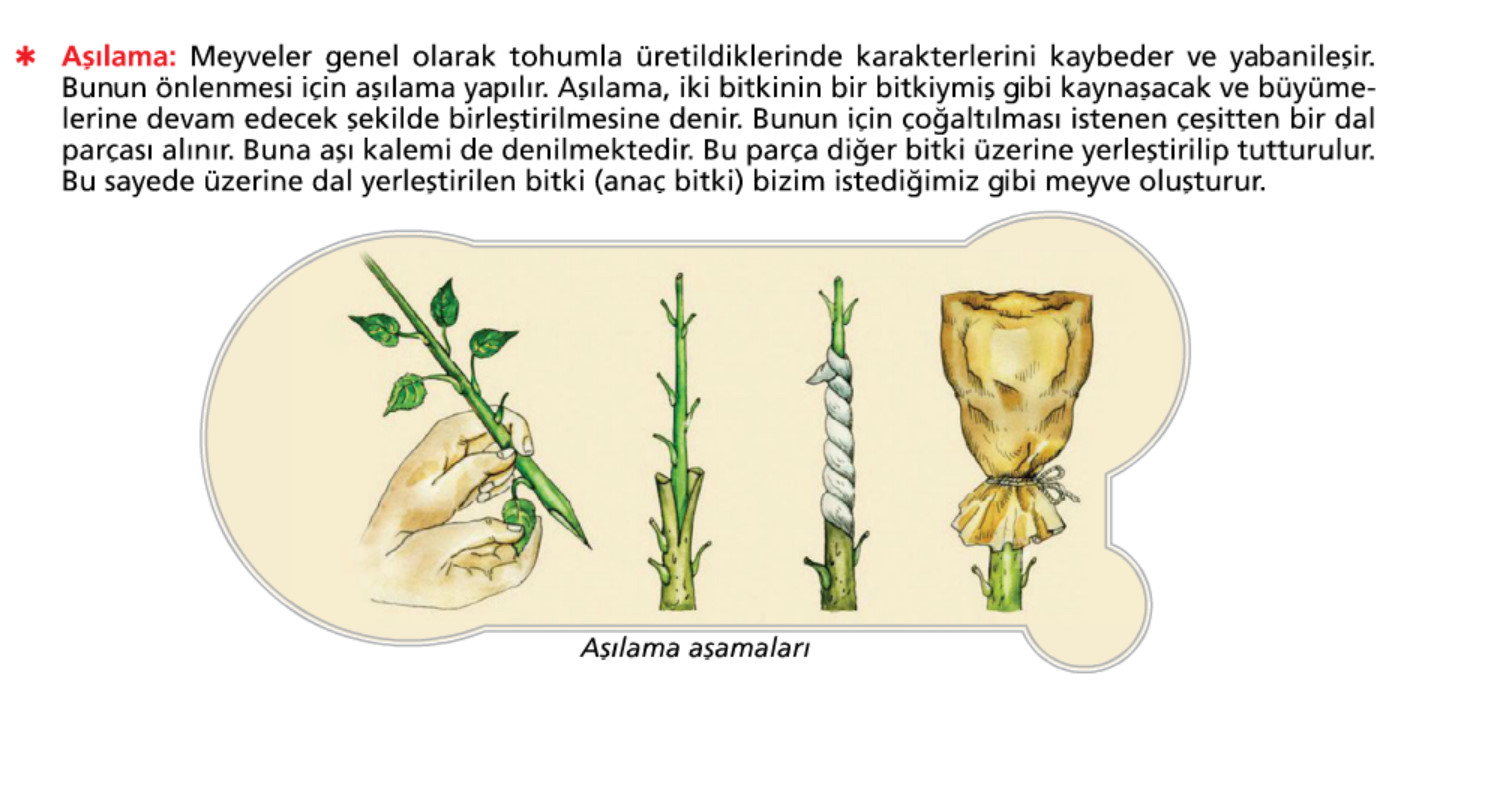 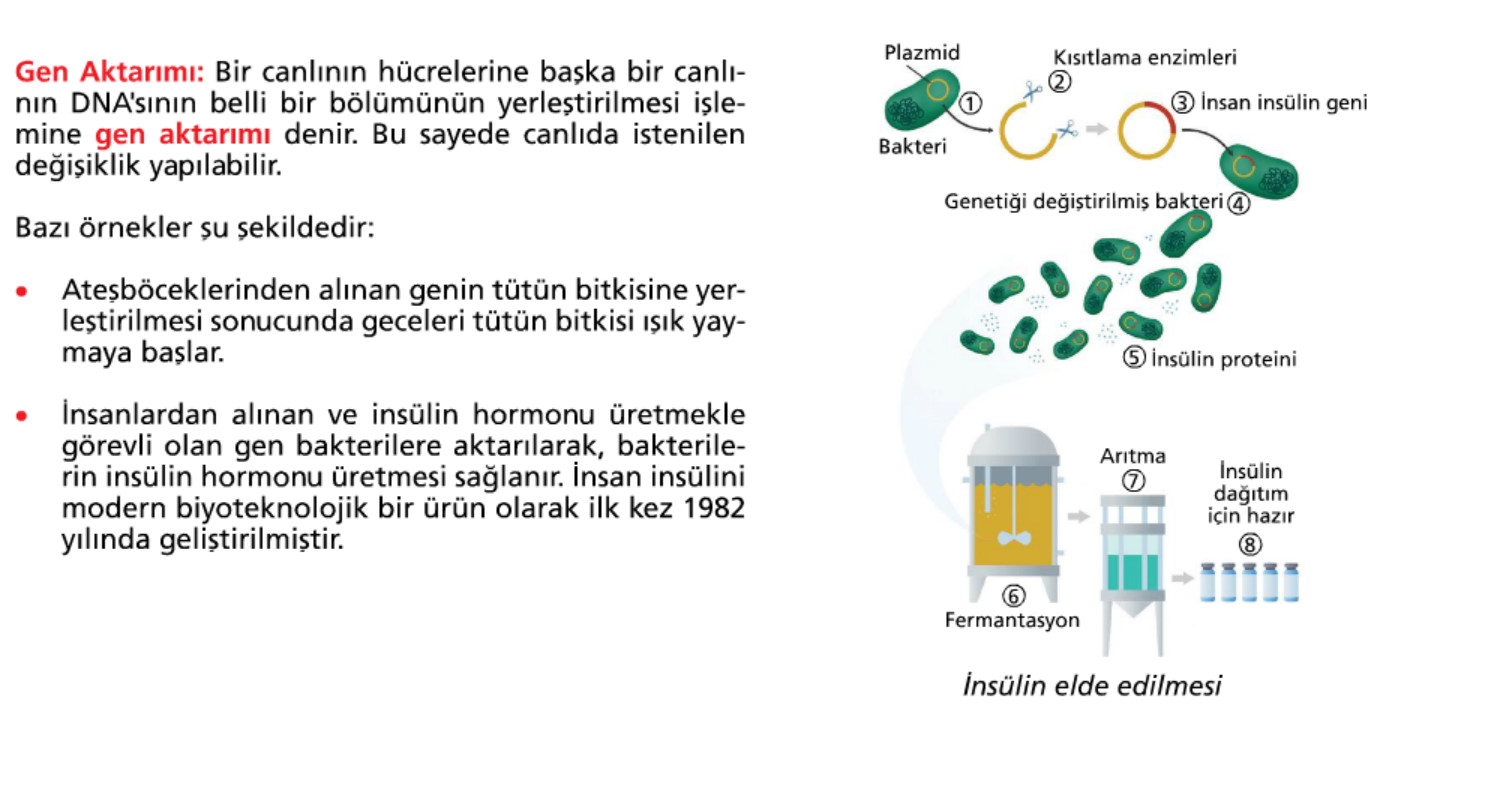 Bu yöntemle büyüme hormonu da elde edilebilir.
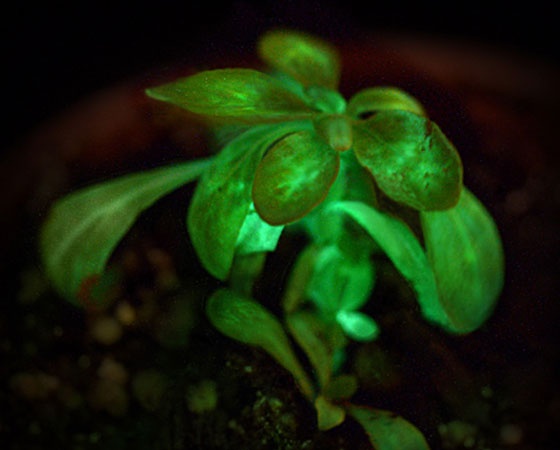 IŞIK SAÇAN BİTKİ
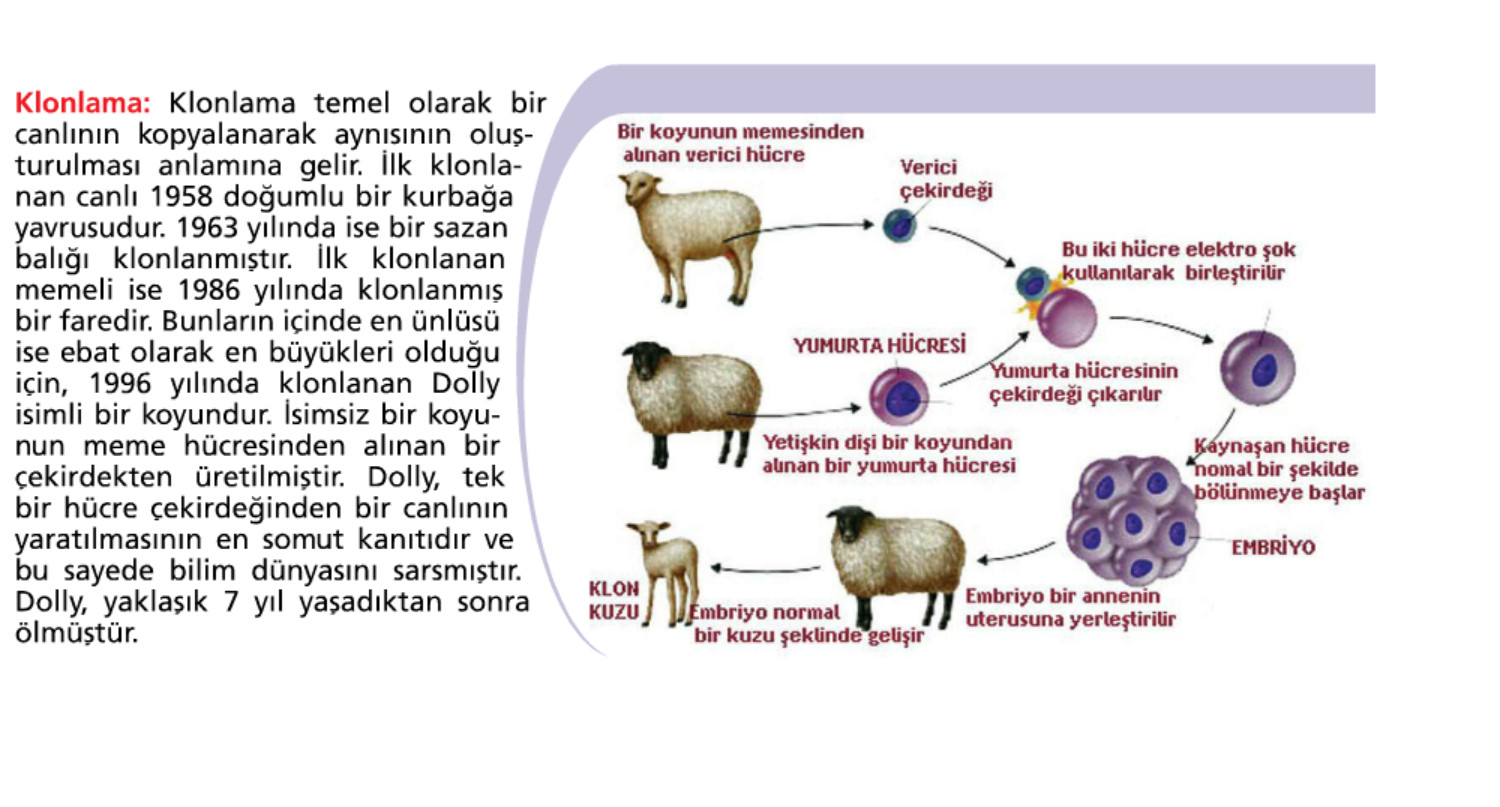 ÖNEMLİ:
Oluşan yeni canlı(klon) başlangıçtaki canlıyla aynı kalıtsal yapıdadır.
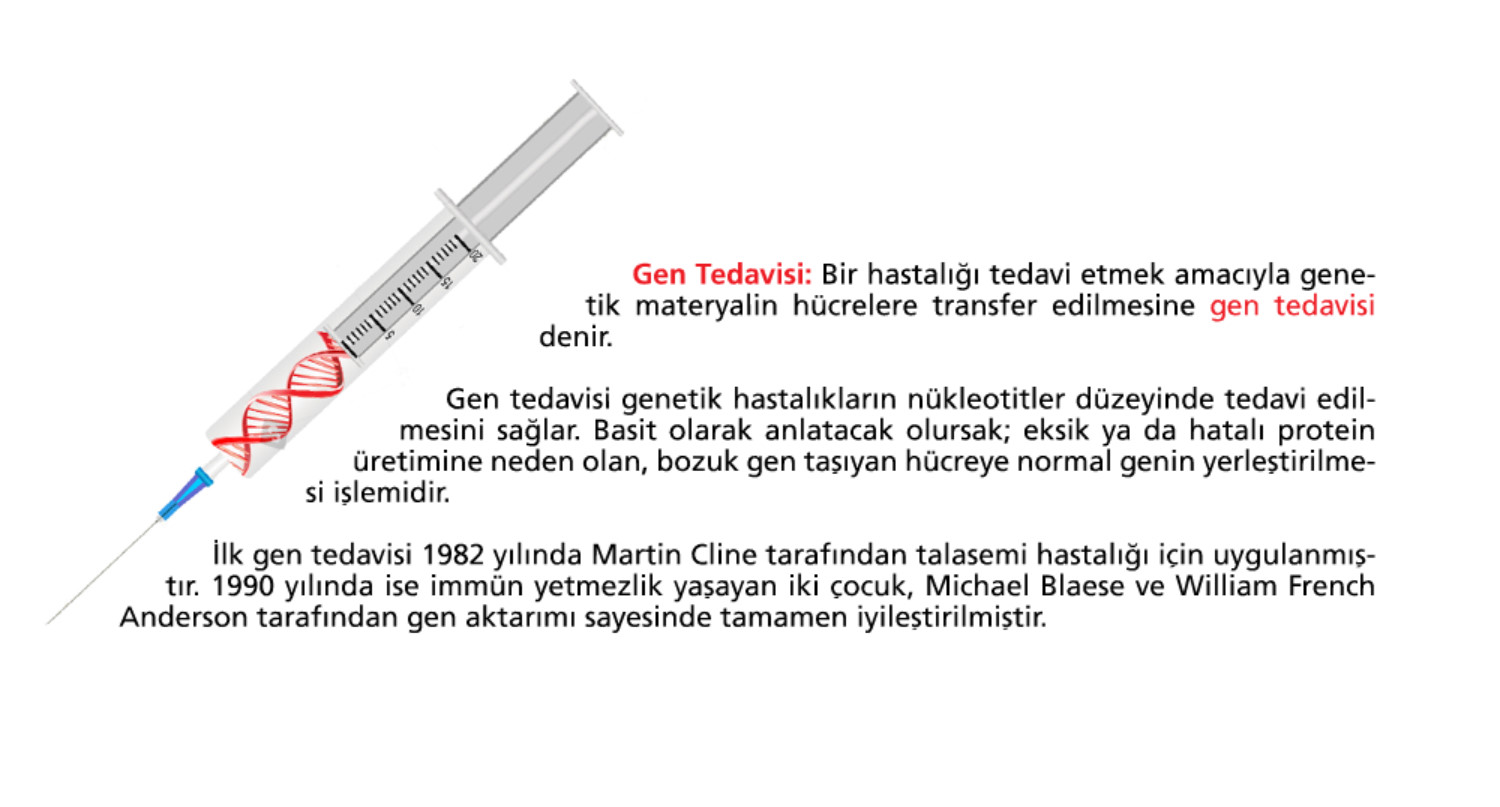 DNA'larımızda yaralan bazların dizilimi hepimizde farklılık gösterir. Belirli tekniklerle bu dizlimin, tıpkı mürekkebe bastırılmış parmak izi gibi bir izinin çıkarılması işlemine DNA parmak izi adi verilir.
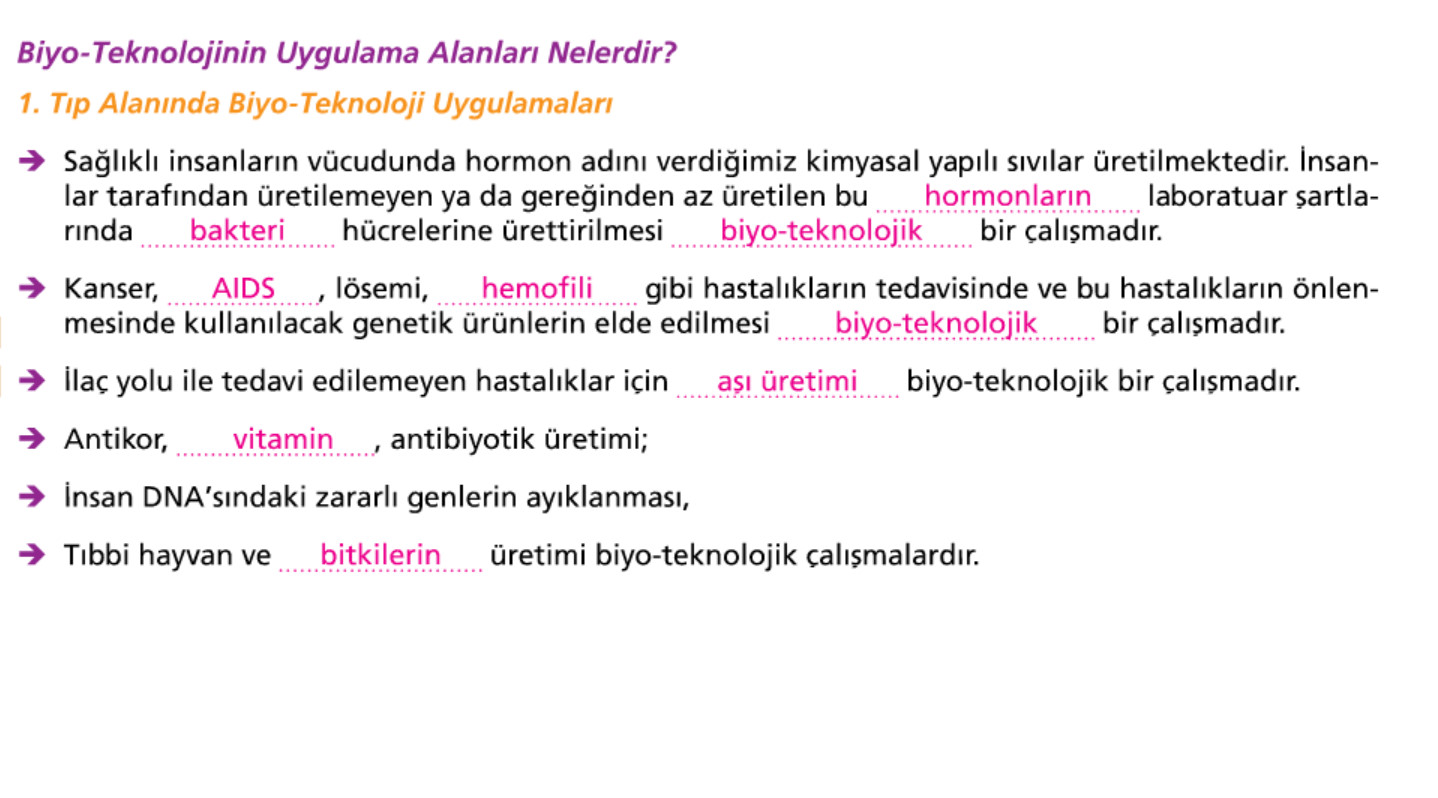 (İnsülin,büyüme hormonu)
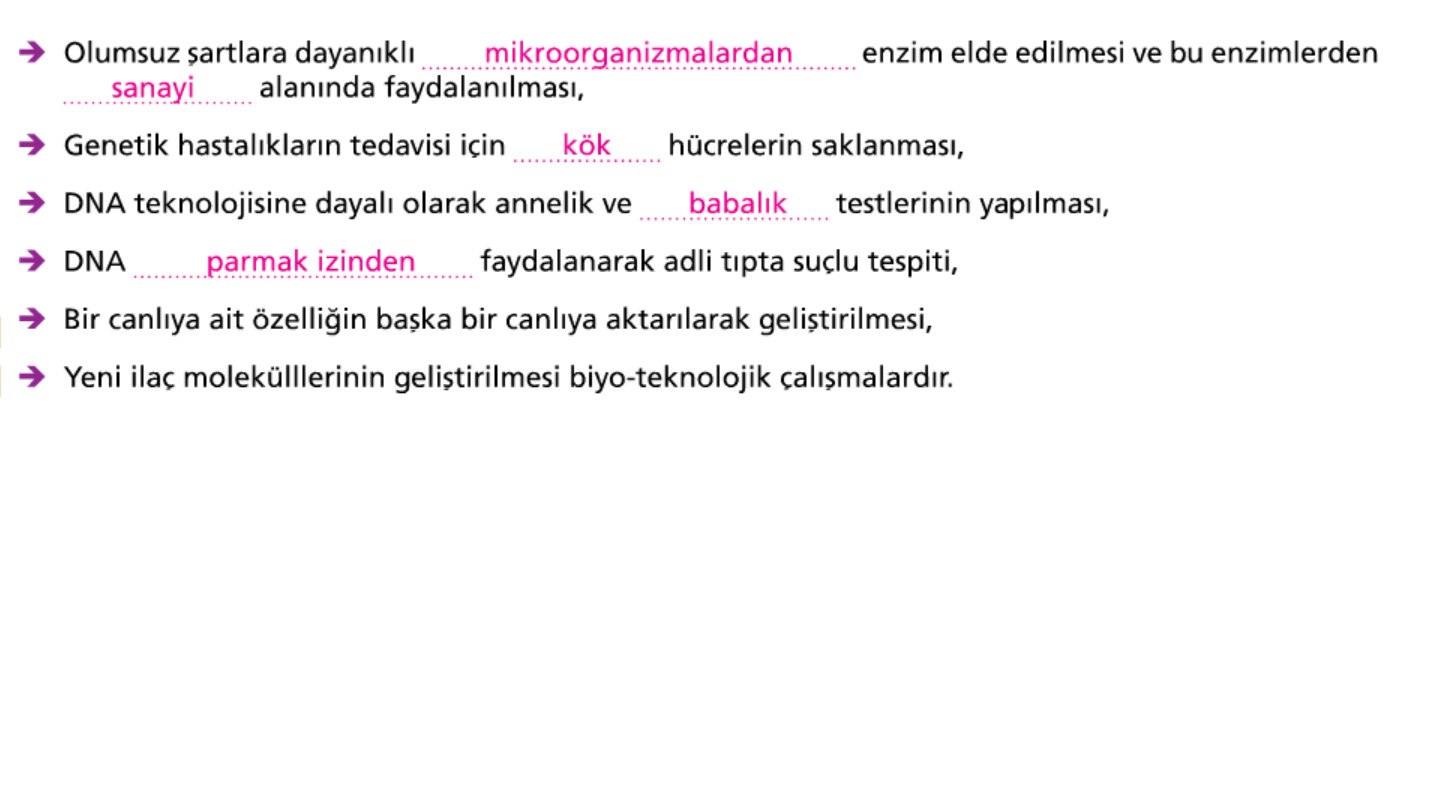 Akdeniz anemisi hastalığının tedavisinde
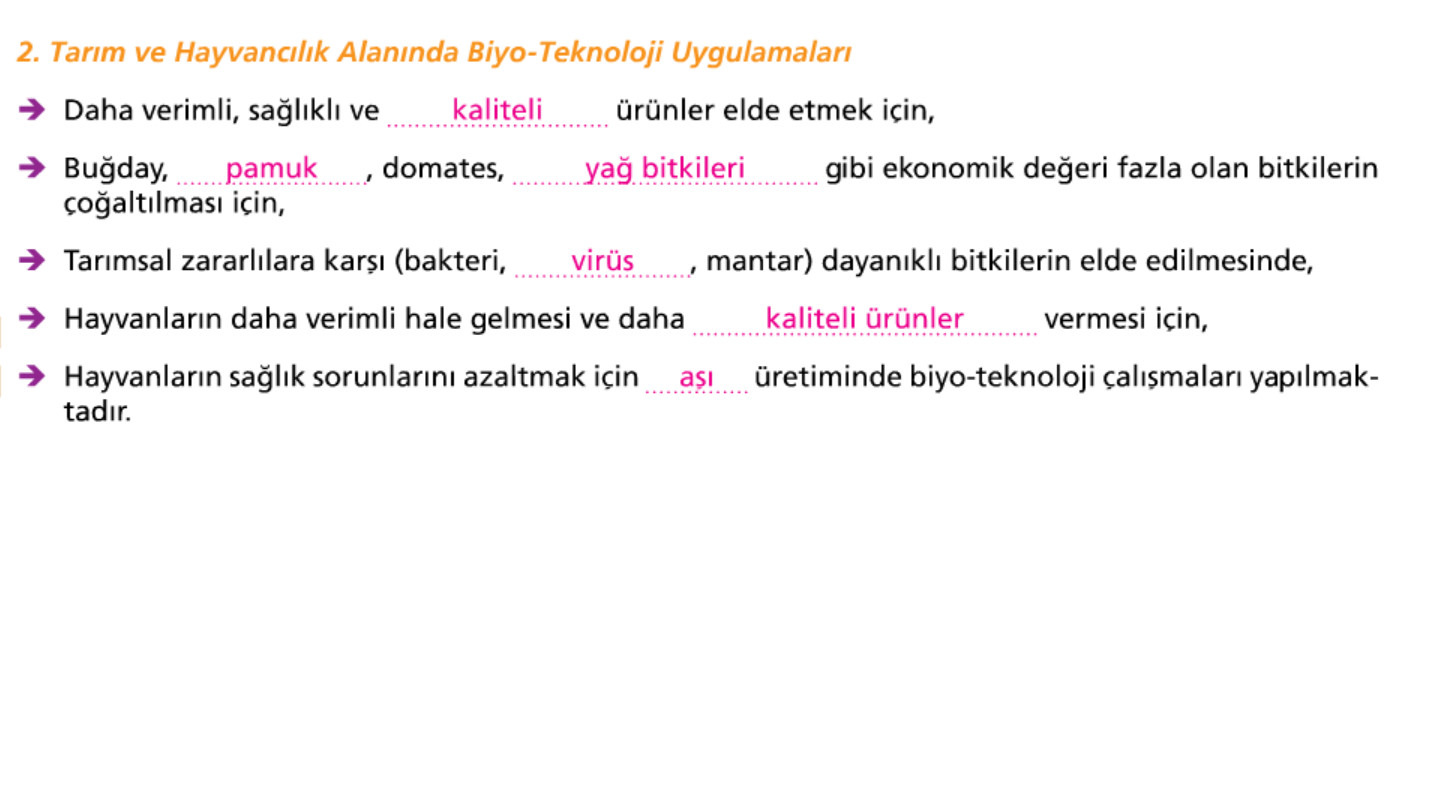 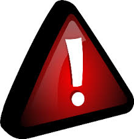 Türlerin Islahı: Üretimde kullanılması gereken ürünleri sağlayan bitki ya da hayvanların daha verimli hale getirilmesi için türlerin DNA'sıyla oynanması ve bunların üretimdeki verimlerinin artırılması olayıdır.
3. Gıda Alanında Biyo-Teknoloji Uygulamaları
Meyveli yoğurt üretiminde,
Vitamin tabletleri üretiminde
Çekirdeksiz karpuz üretiminde,
Daha büyük meyvelerin üretiminde,
Daha uzun raf ömrü olan gıdaların geliştirilmesinde,
Genleri ile oynanan gıda maddelerinin kontrolünde, zararlı madde içeren gıdaların ortaya çıkarılmasında biyo-teknolojiden faydalanılır.

GDO: Genetiği değiştirilmiş organizma
4. Endüstri Alanında Biyo-Teknoloji Uygulamaları
Atık sularda yaşayan bakterilerin suyu temizleyen faydalı bakterilere dönüştürülmesinde,
Yüksek sıcaklıklara dayanıklı bakteri enzimlerinden faydalanılarak PCR üretilmesinde biyo-teknolojiden faydalanılmaktadır. (PCR, DNA’daki uygun gen dizilerinin kopyalanmasıdır.)
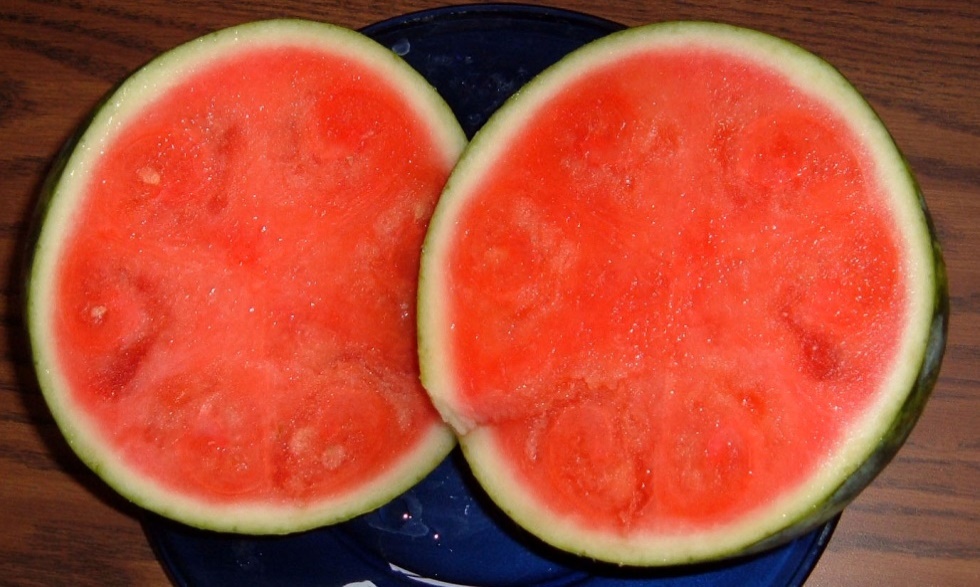 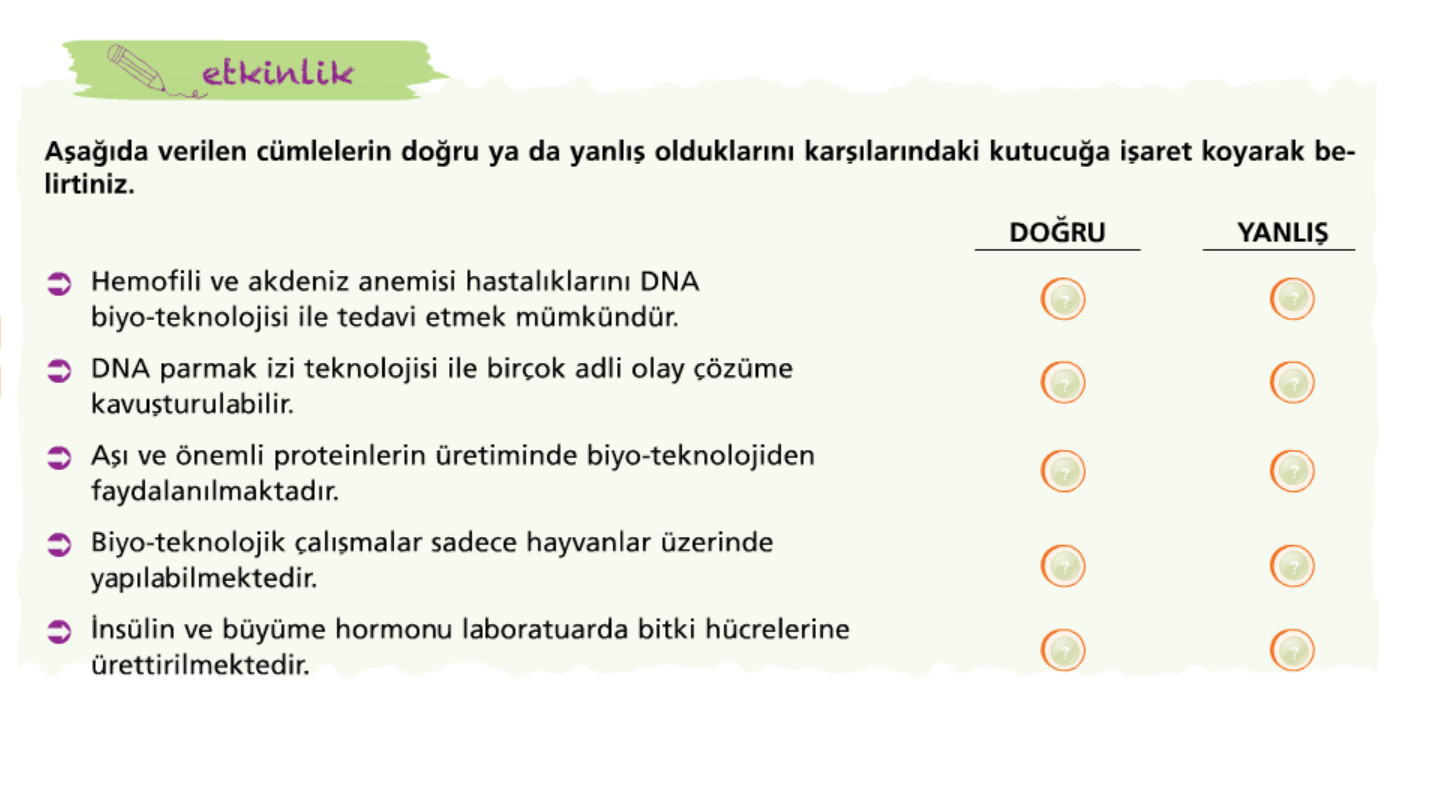 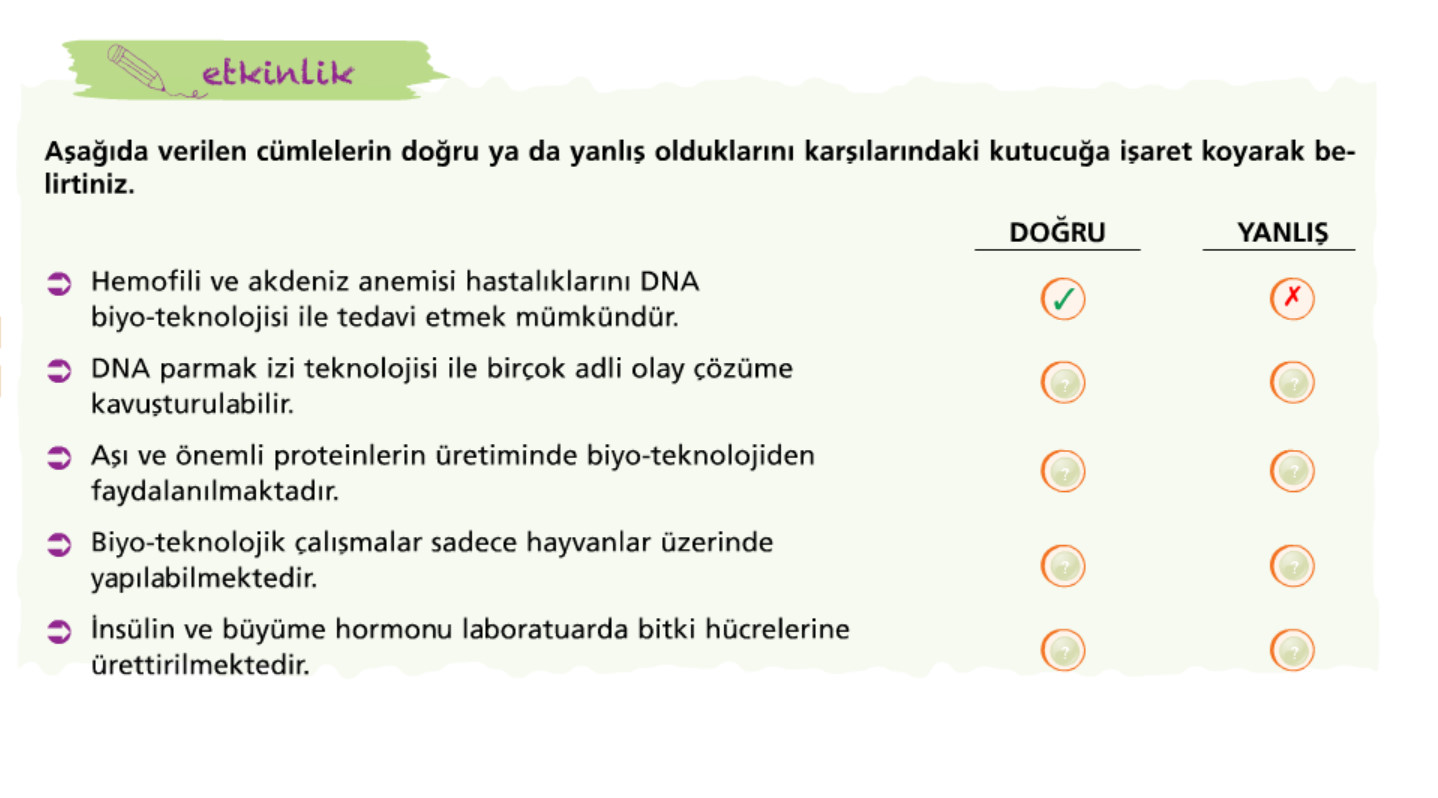 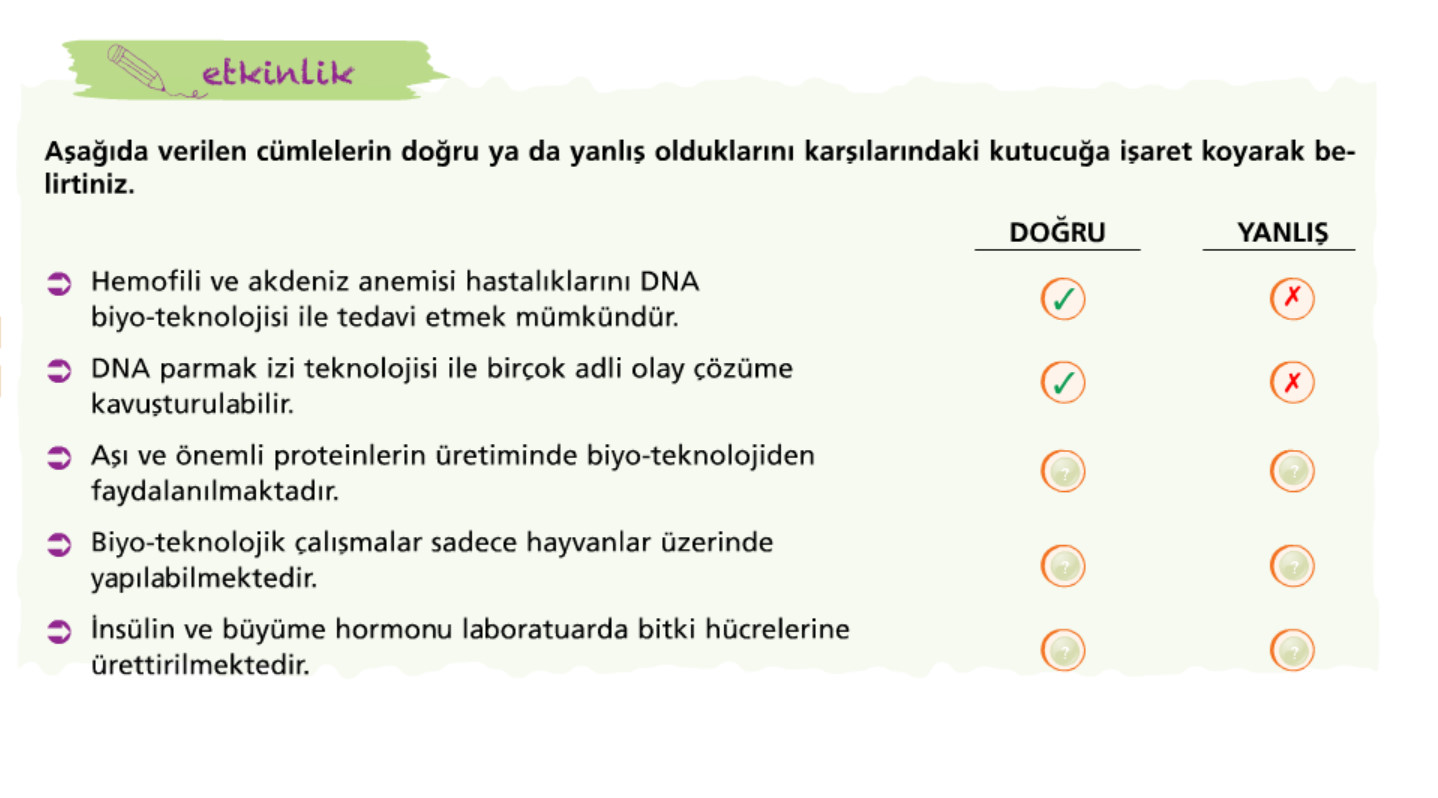 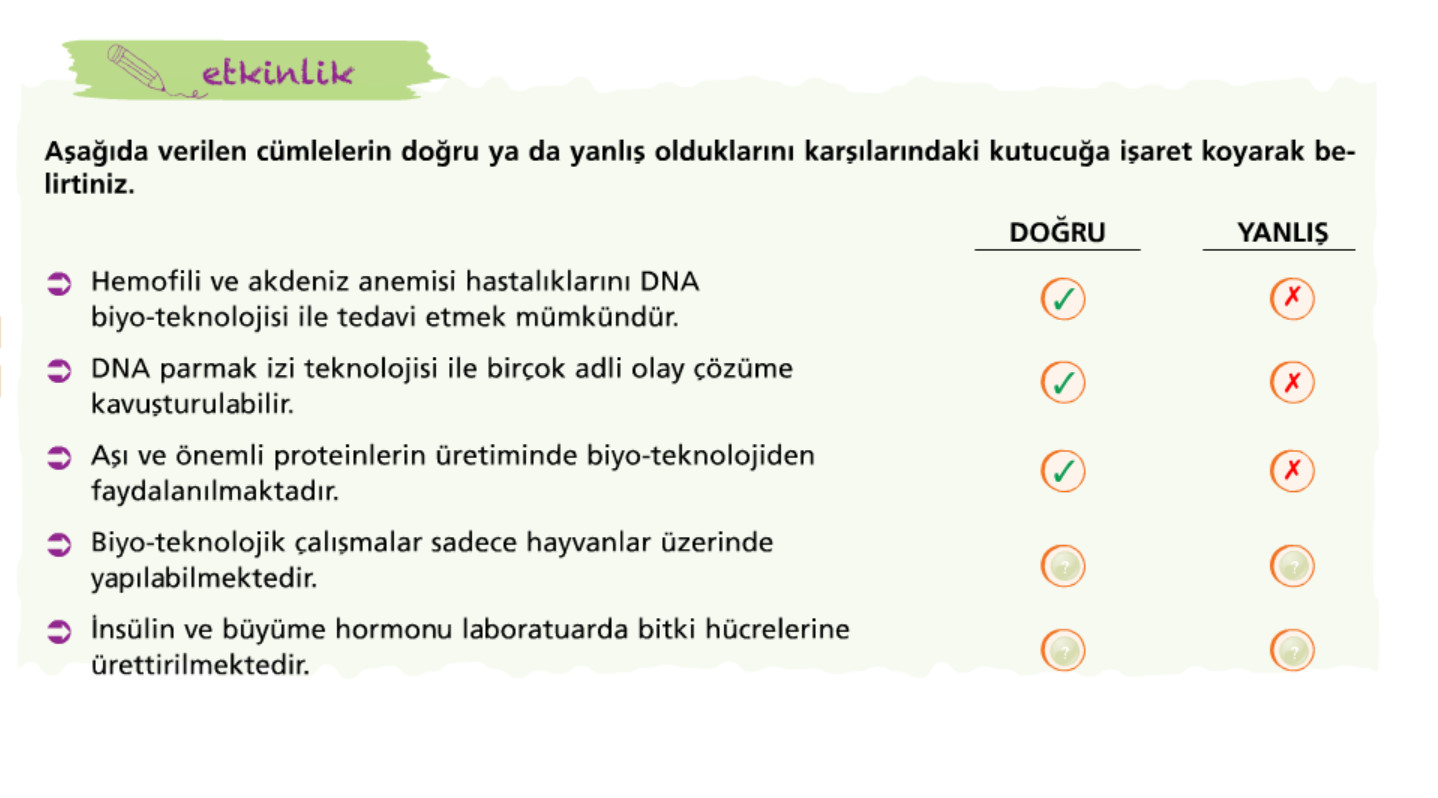 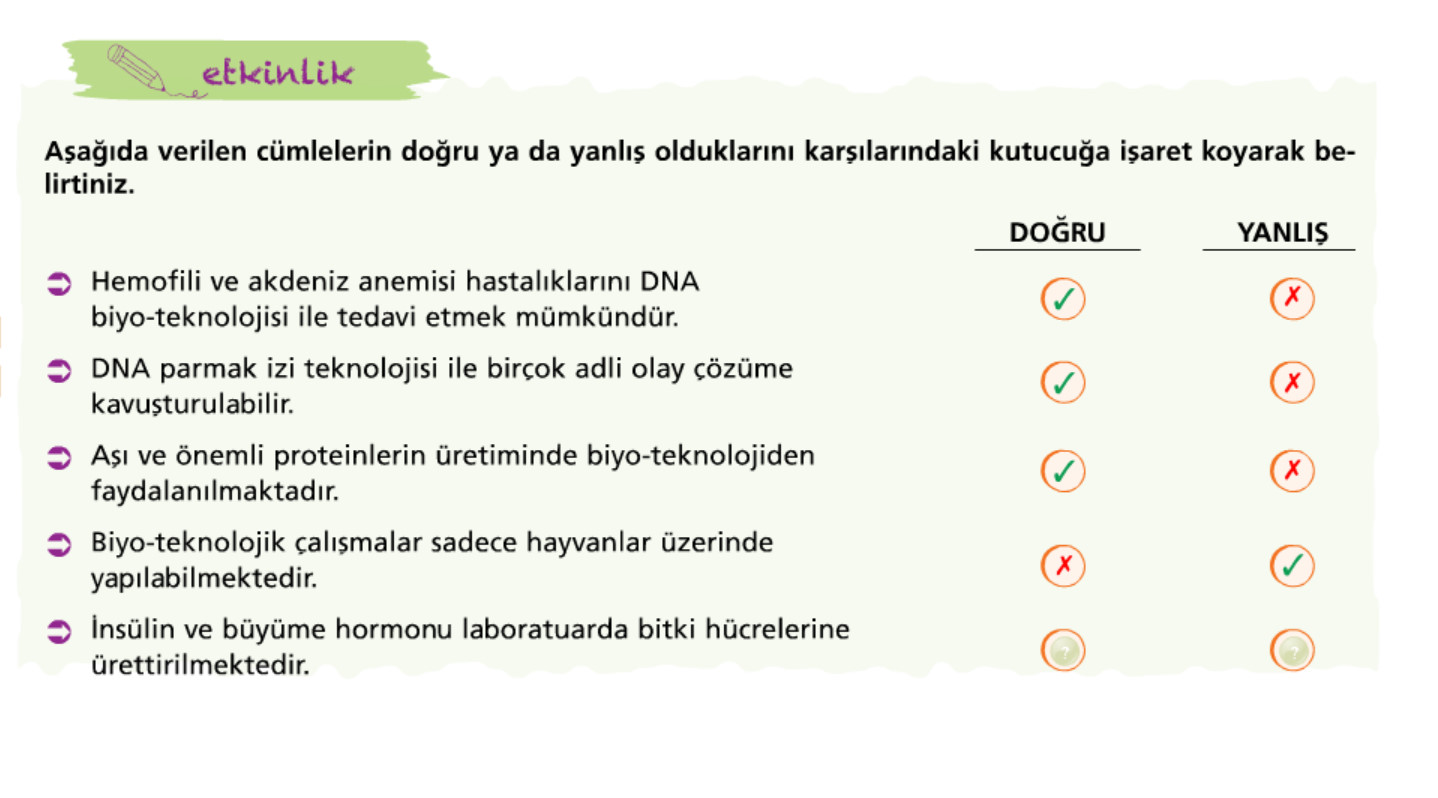 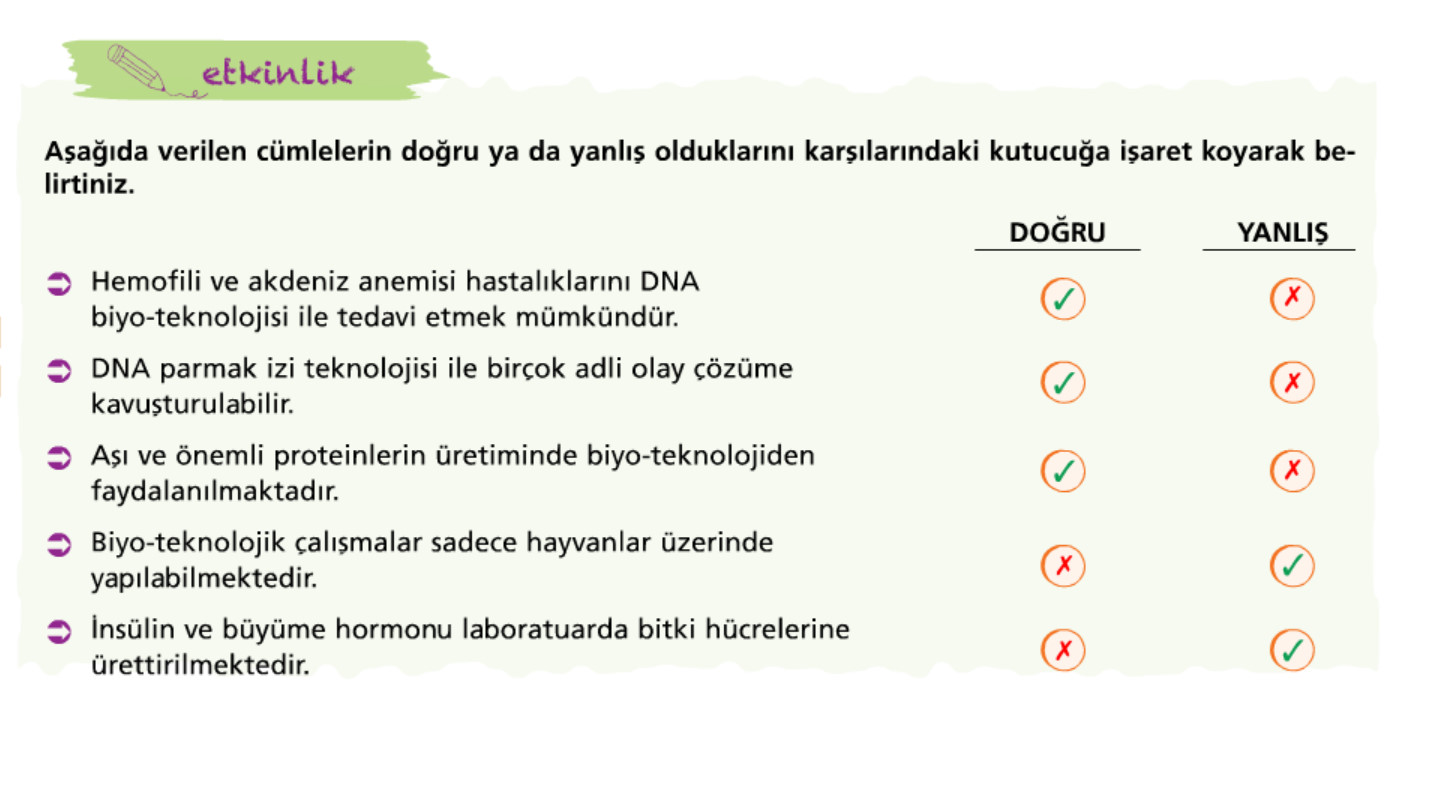 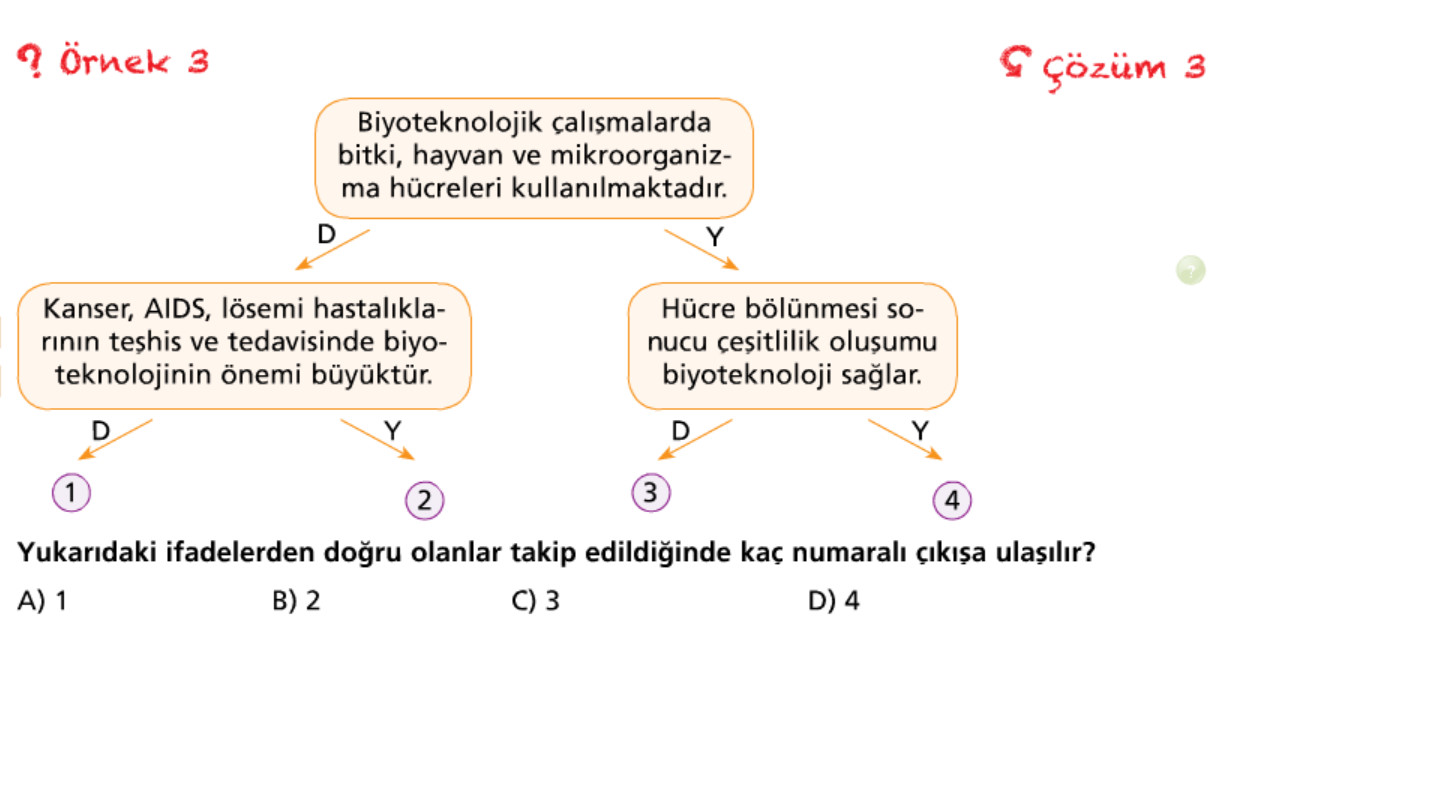 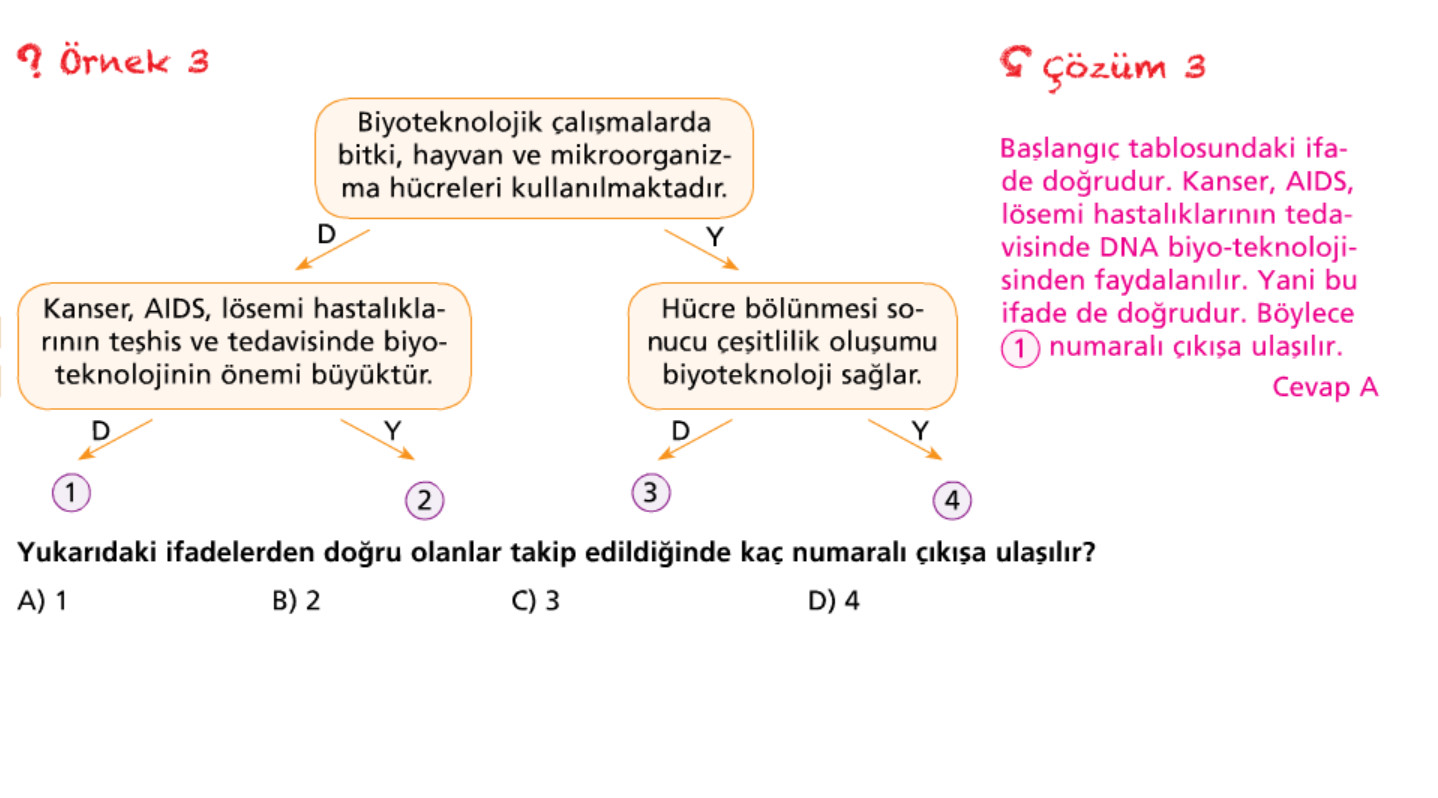 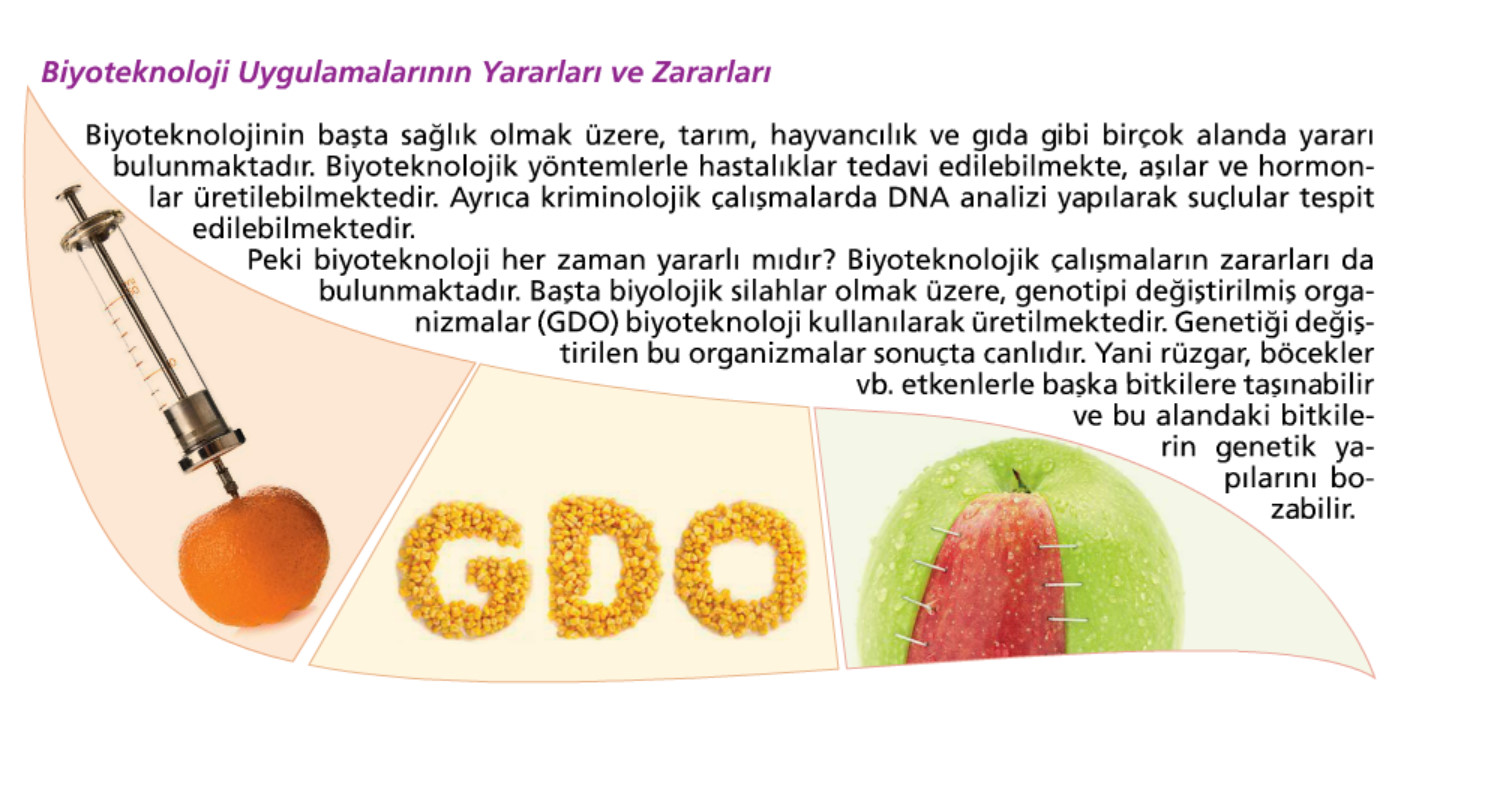 Biyo-teknolojinin diğer olumsuz yönleri :
Ekolojik (doğal) dengeyi bozabilir.
Genlerin değiştirilmesi alerjik hastalıkların yaygınlaşmasına sebep olabilir.
Biyo-teknolojinin hızla gelişmesi dünyanın sosyal ve ekonomik yapısını değiştirebilir.
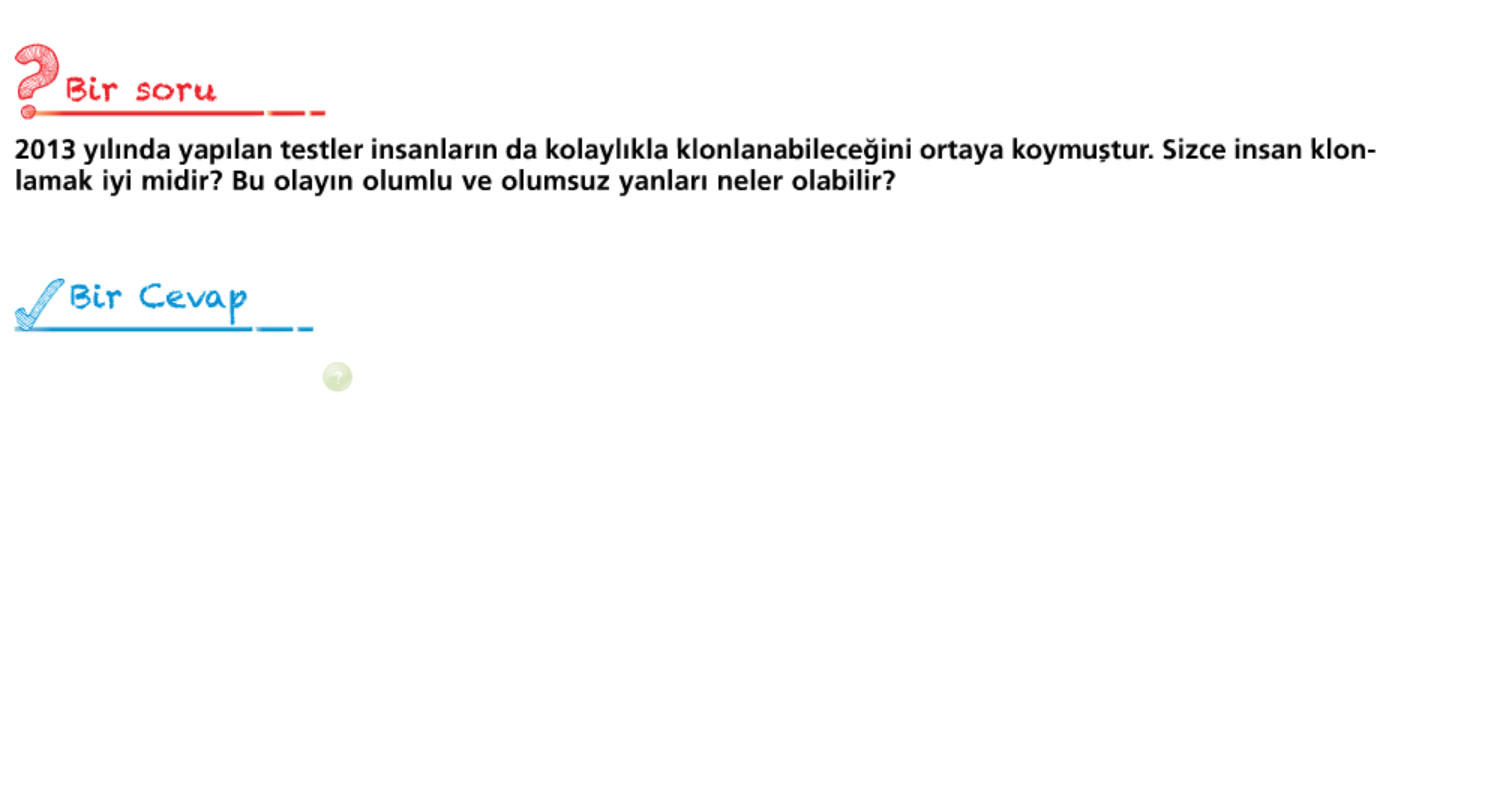 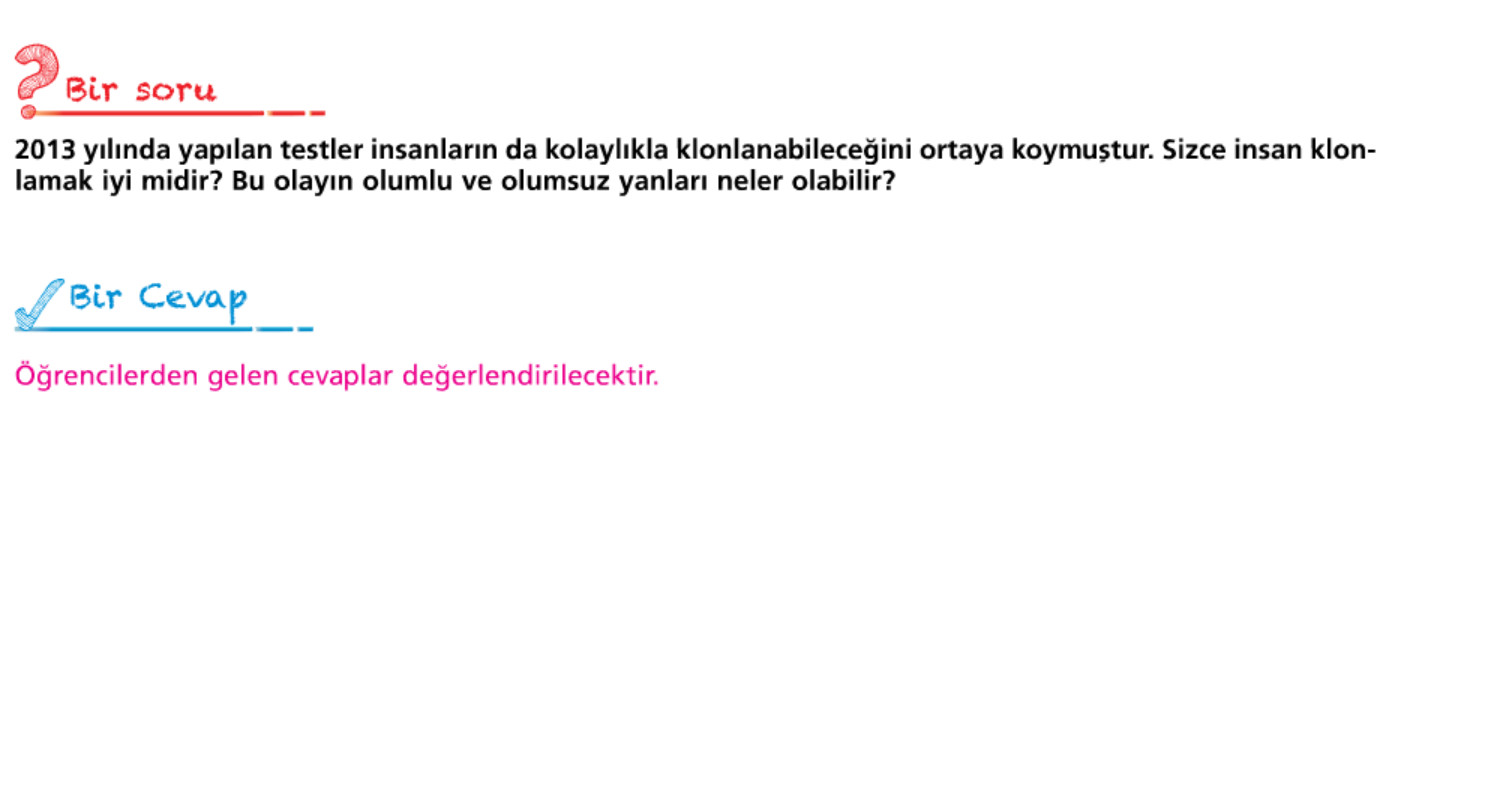 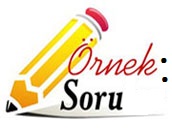 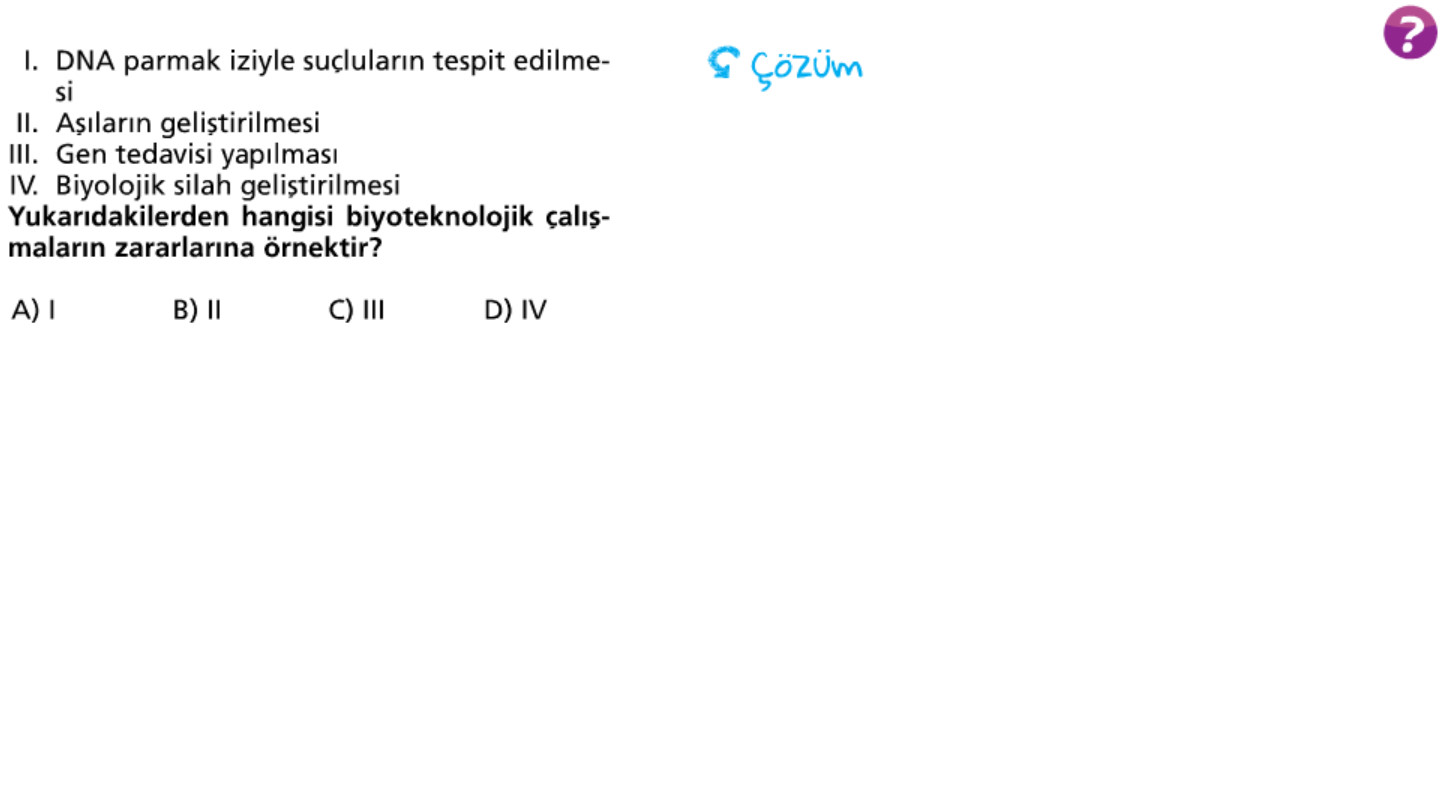 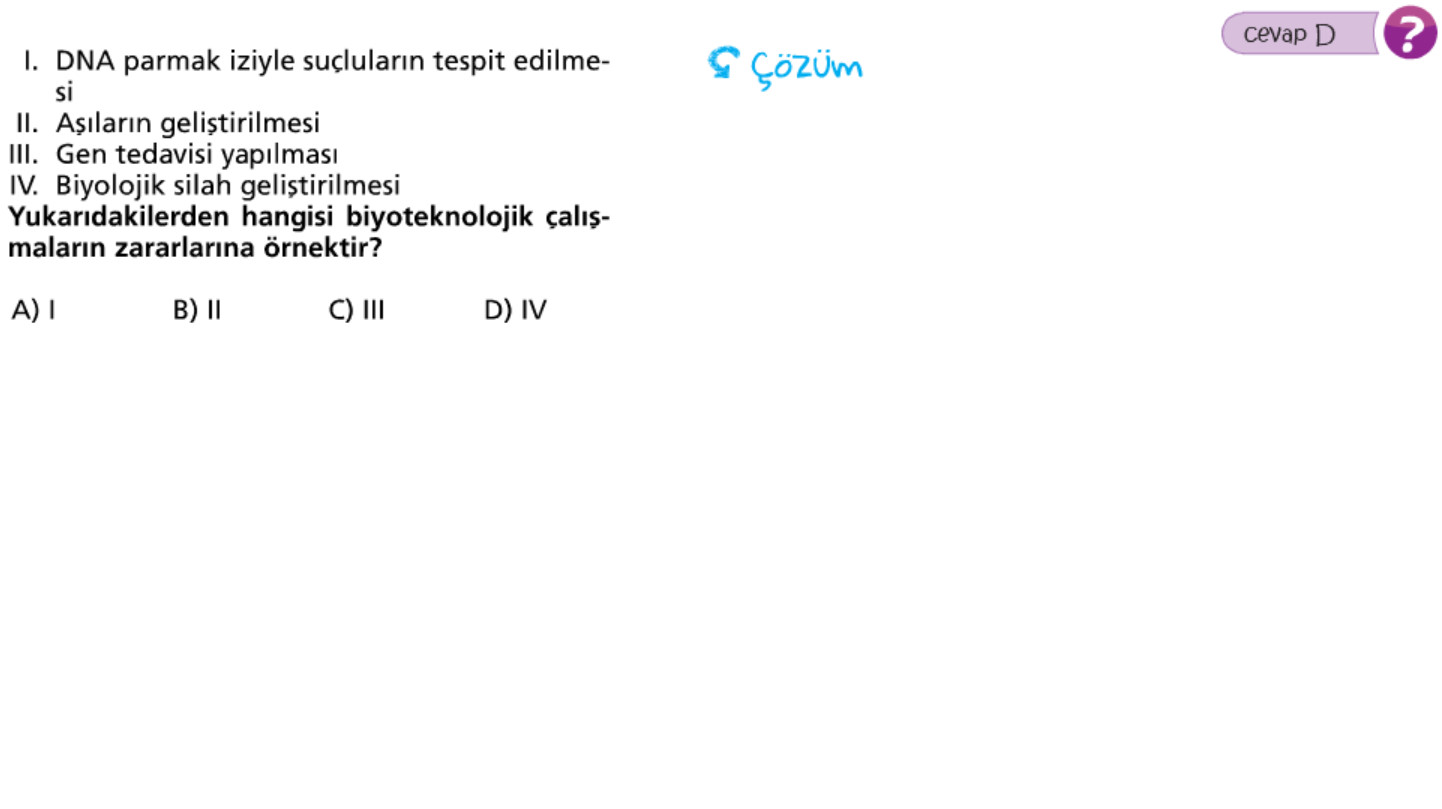 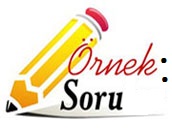 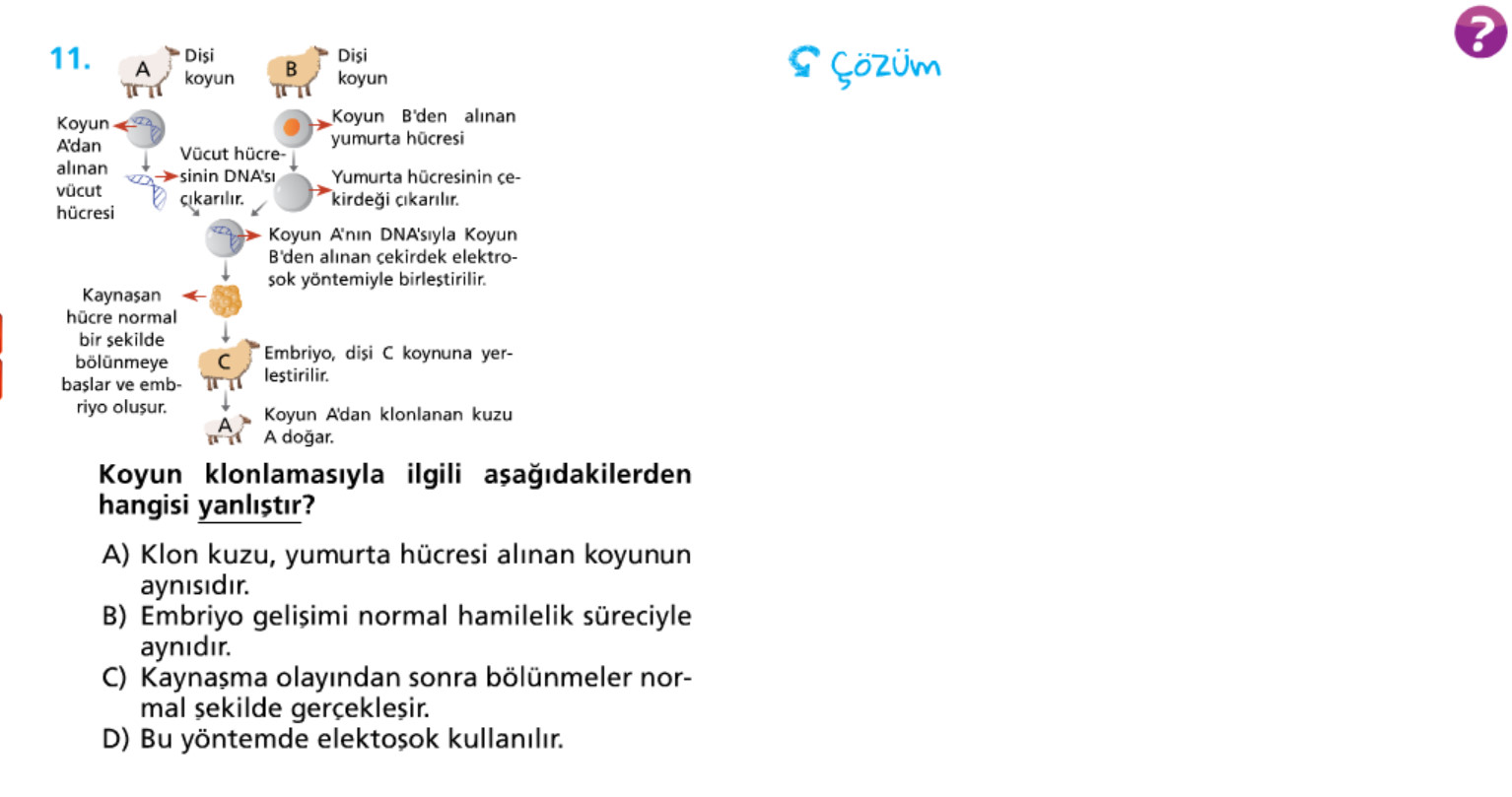 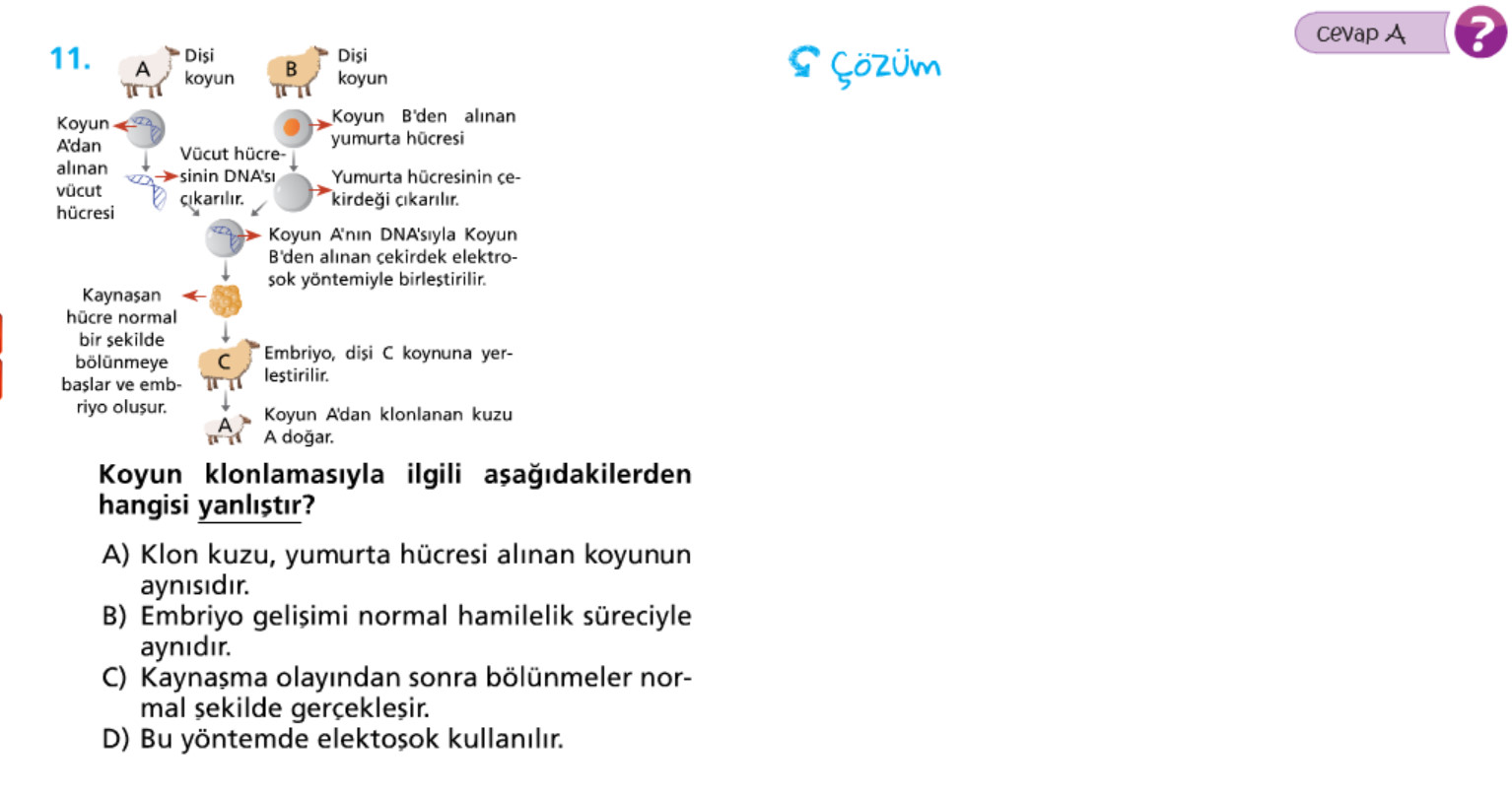 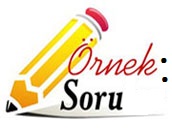 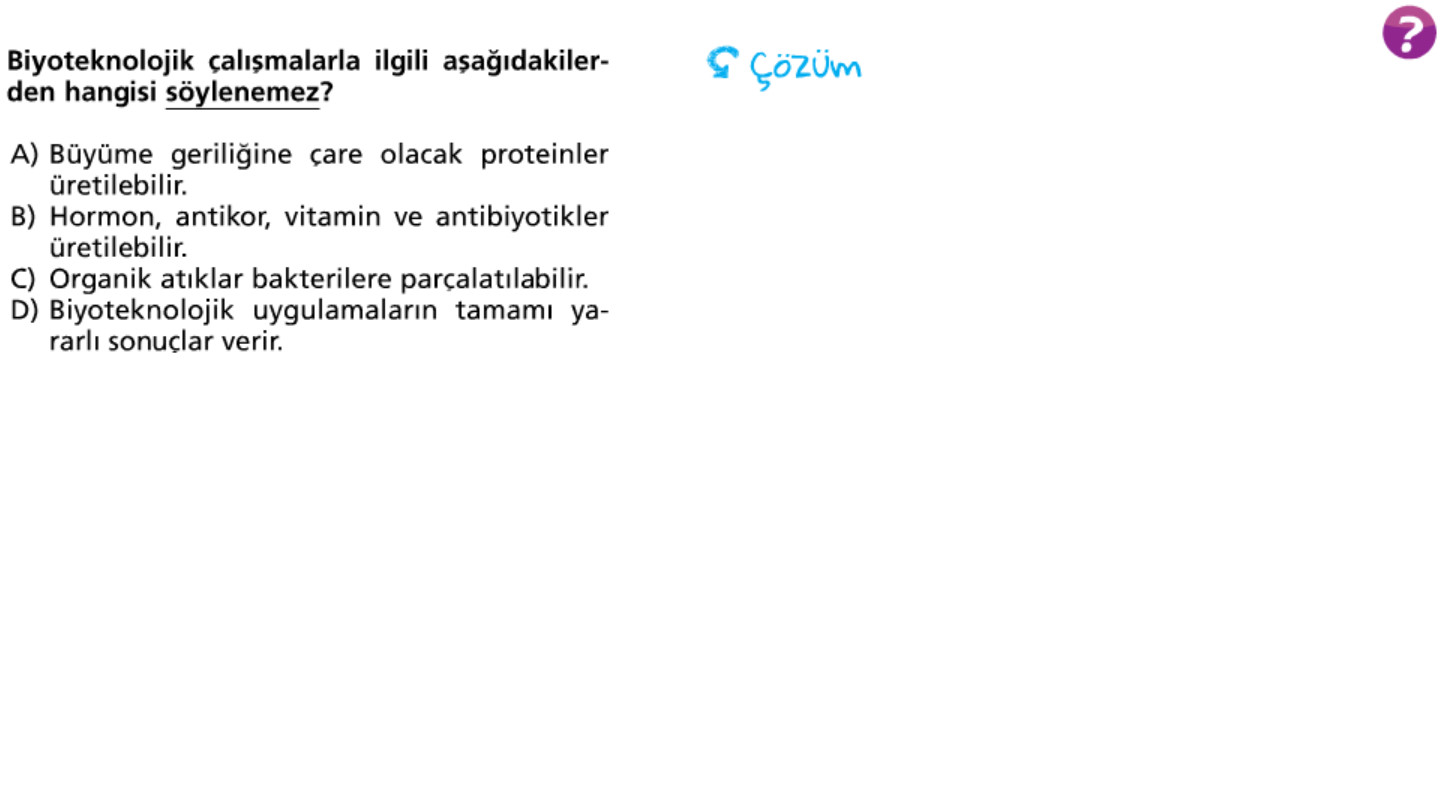 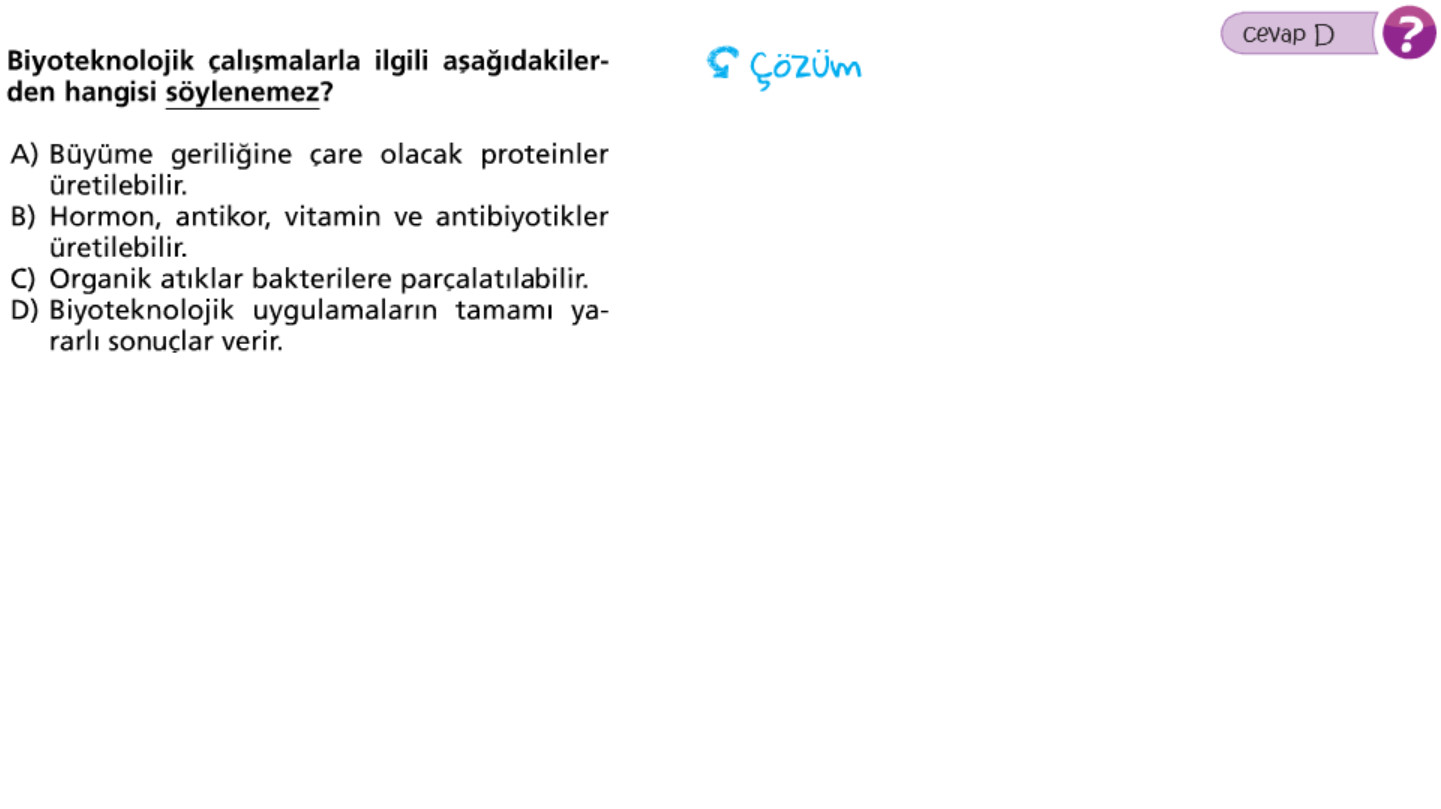 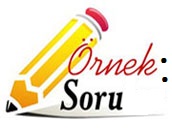 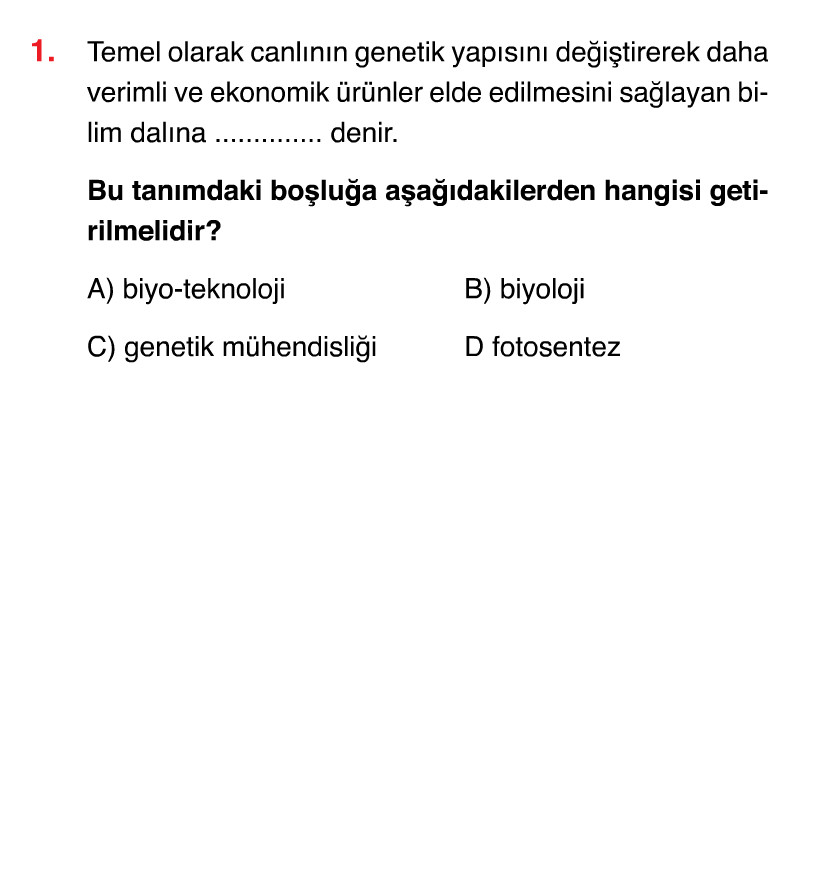 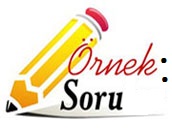 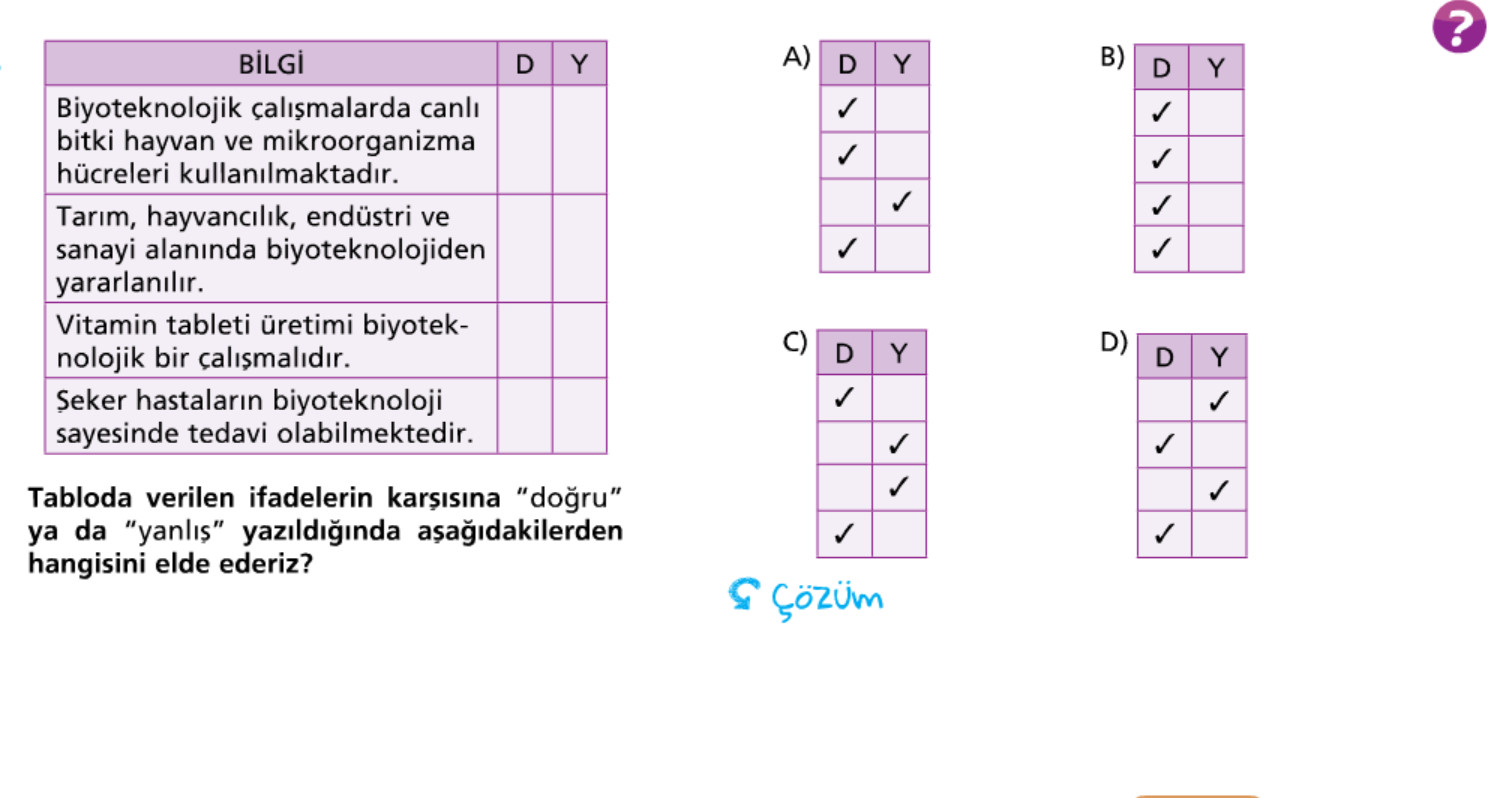 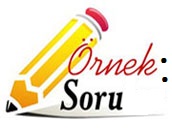 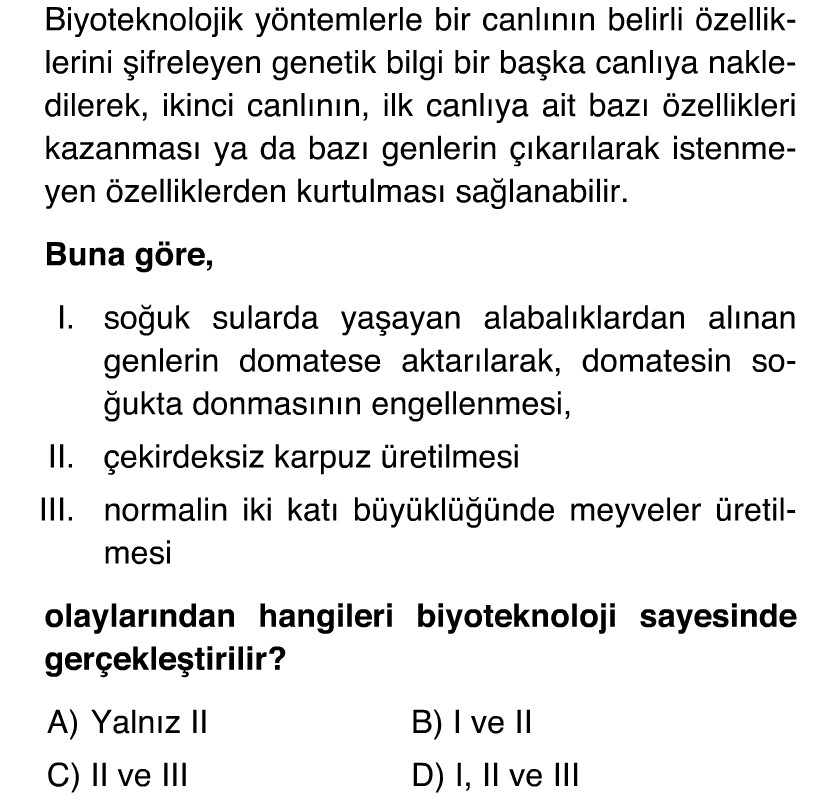 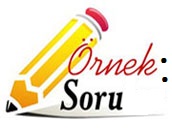 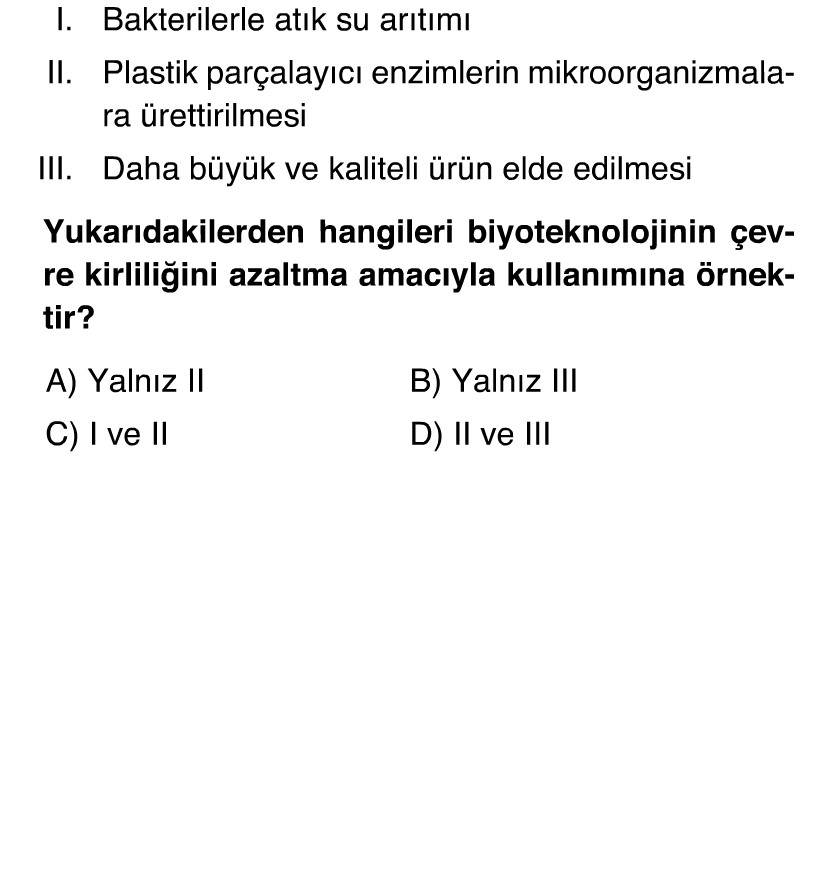 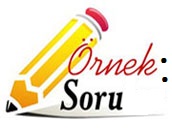